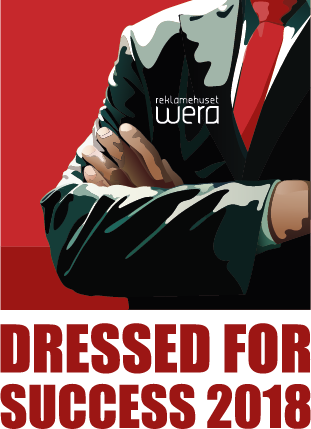 Hvordan markedsføre en moderne grafisk bedrift?Støtvig mars 2018
Video kjersti – its good
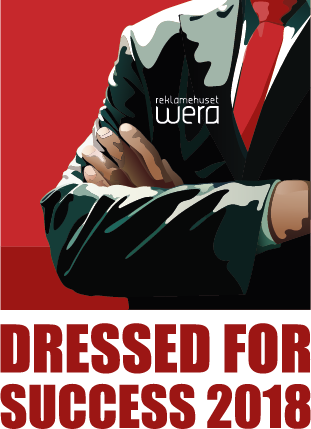 Hvordan markedsføre en moderne grafisk bedrift?Støtvig mars 2018
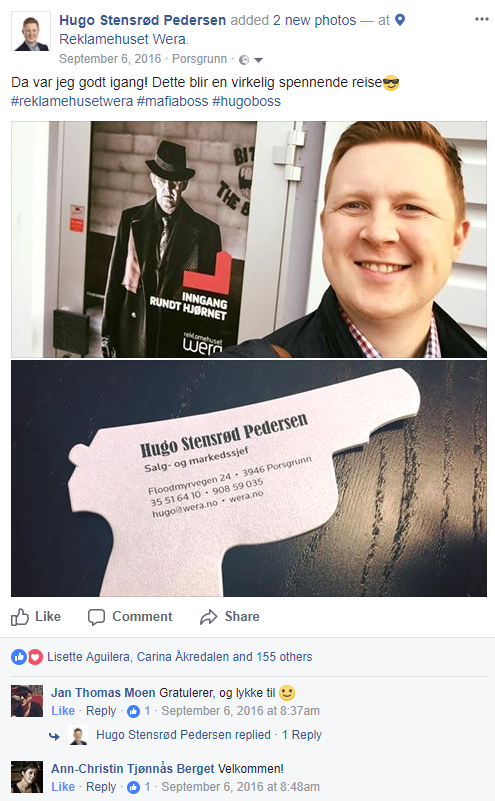 Hei!Jeg heter Hugo Pedersen34 år fra Bodø2 barn og giftog elsker hjelpe andre
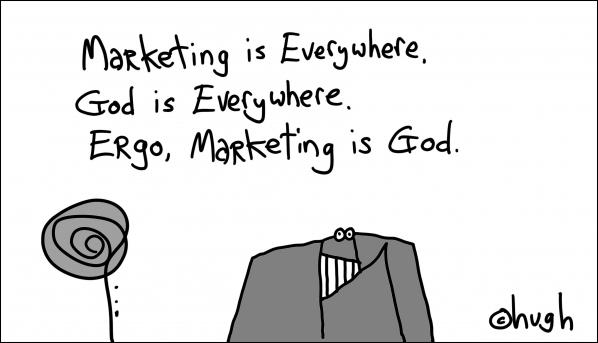 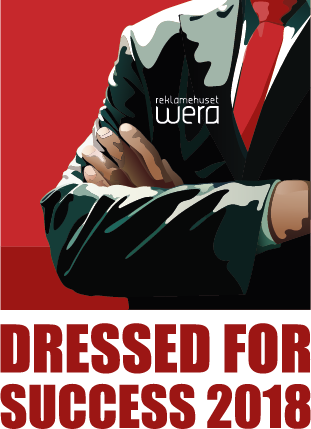 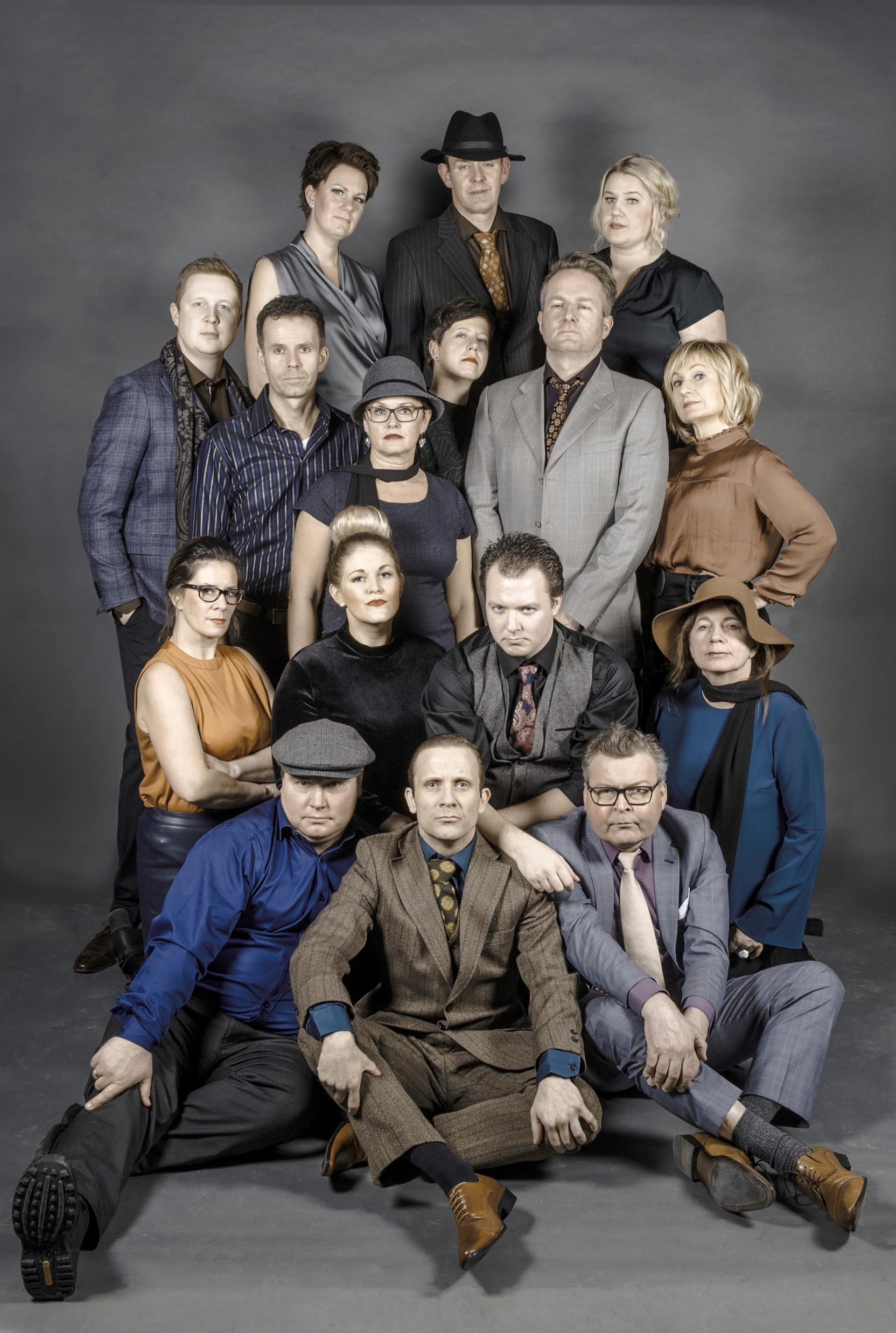 Telemarks eneste reklamebyrå med eget trykkeri15 Kreative i la familia«syns du ikke, finns du ikke»
Markedsplan
Brosjyrer
Foto
Identitet
Design
Bøker
Rådgivning
Skilt
Søkemotoroptimalisering
Nettsider
Video
Plakater
Tekst
Magasiner
Annonsering
Bannere
Sosiale medier
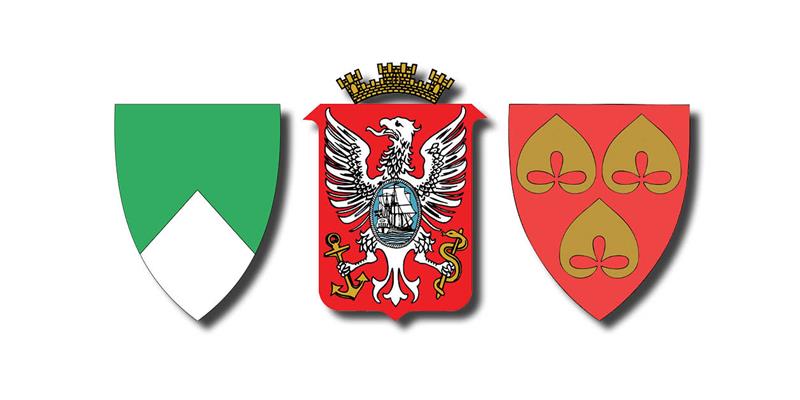 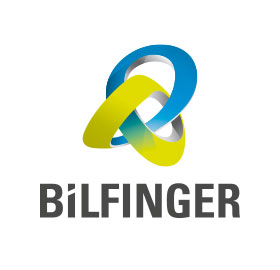 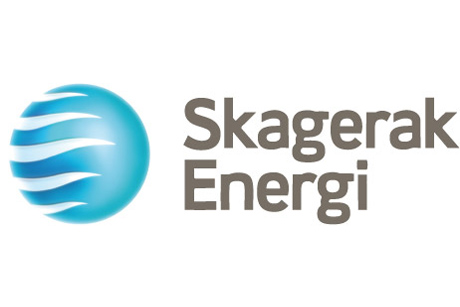 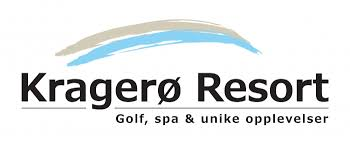 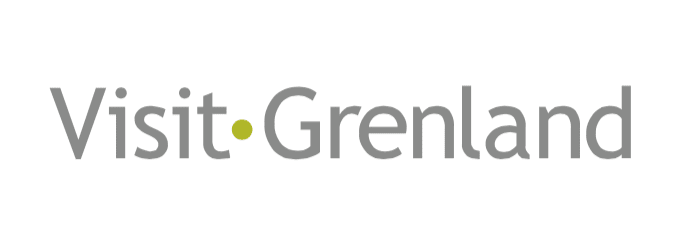 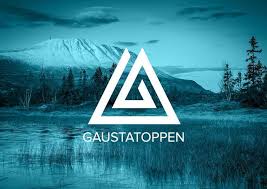 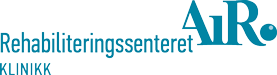 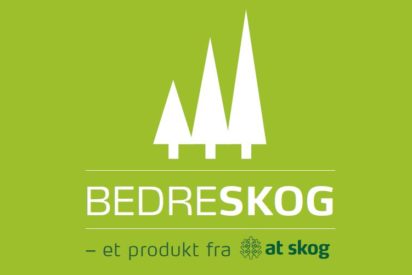 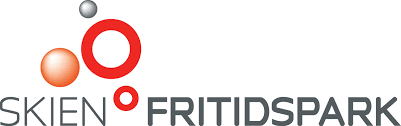 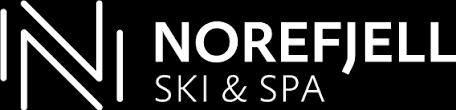 Målet for de neste 30 minuttene
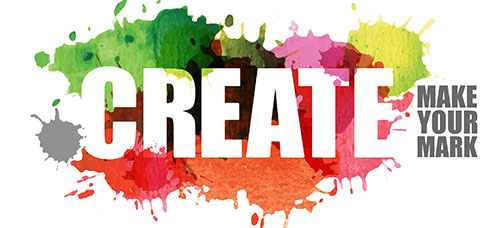 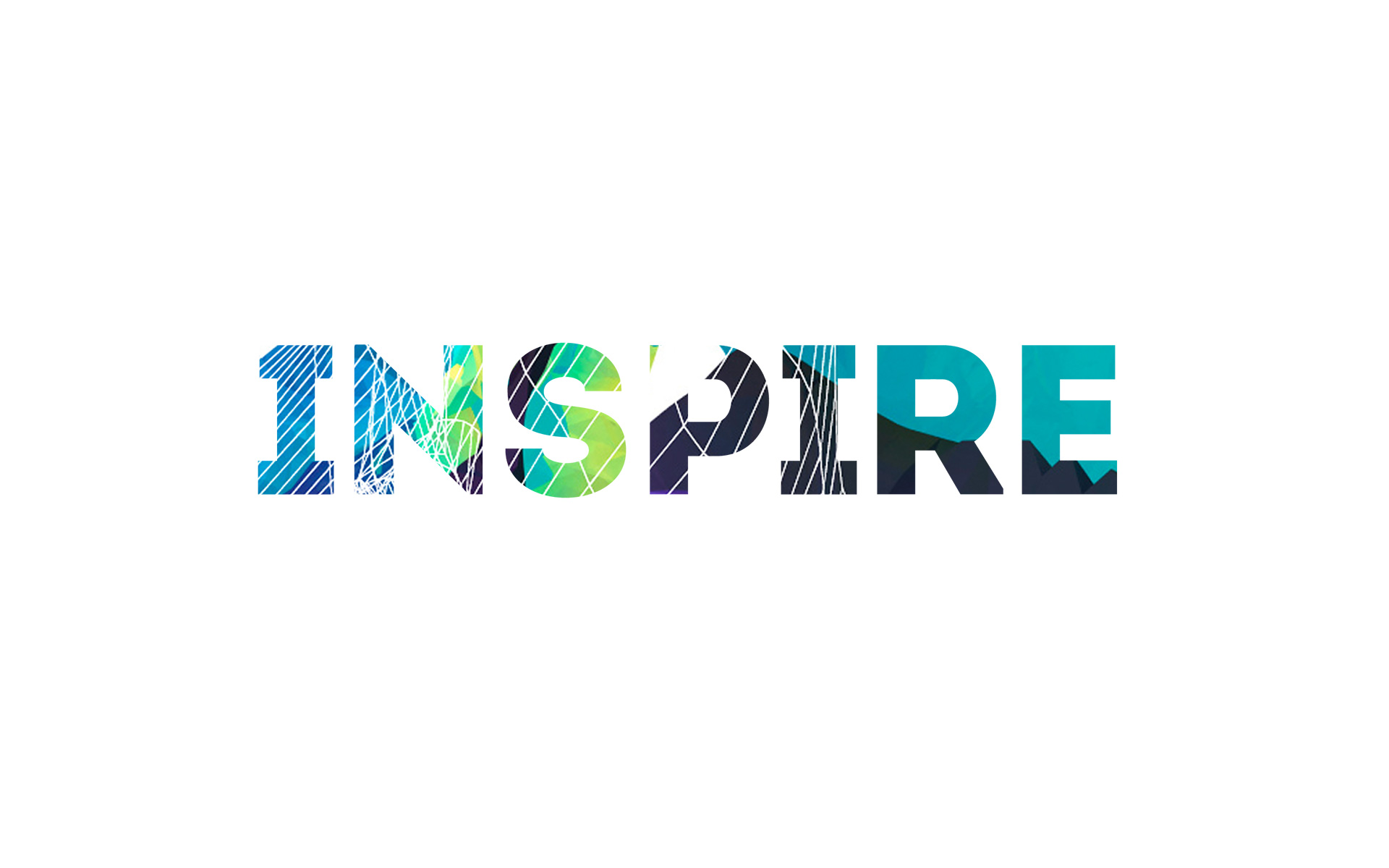 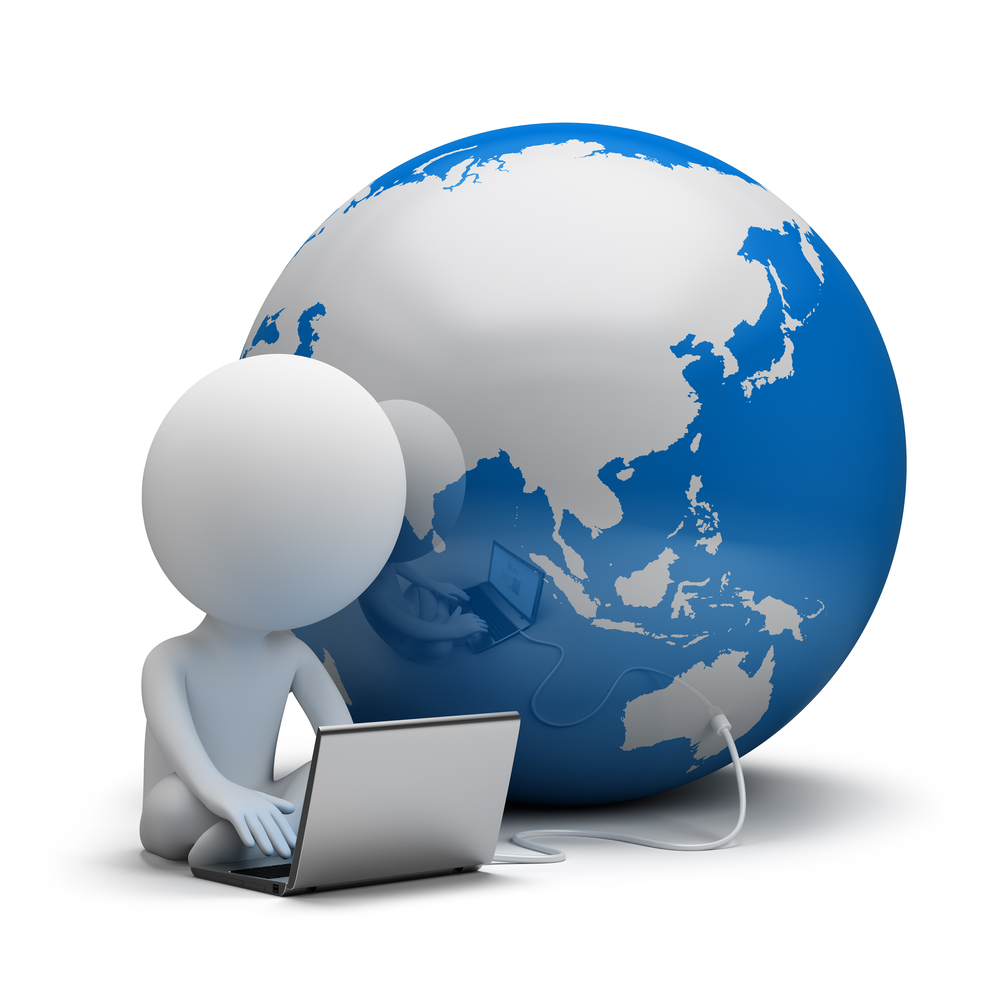 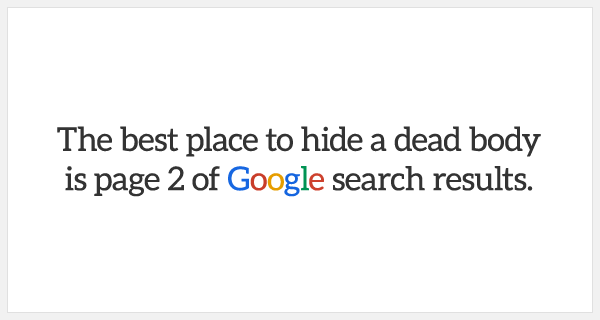 Husker dere disse?
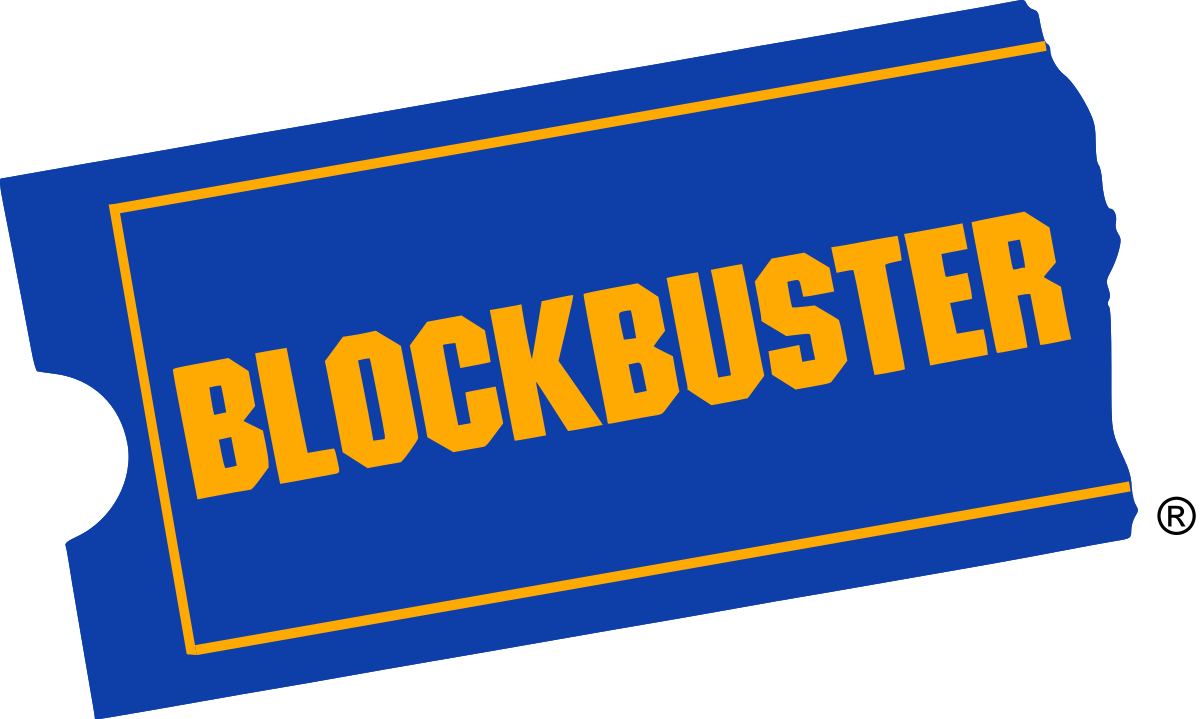 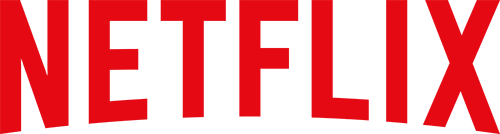 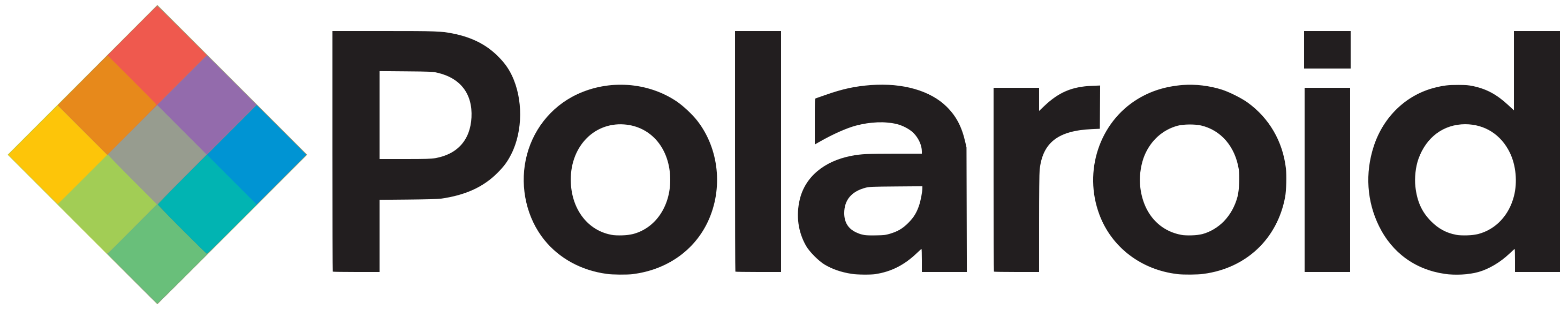 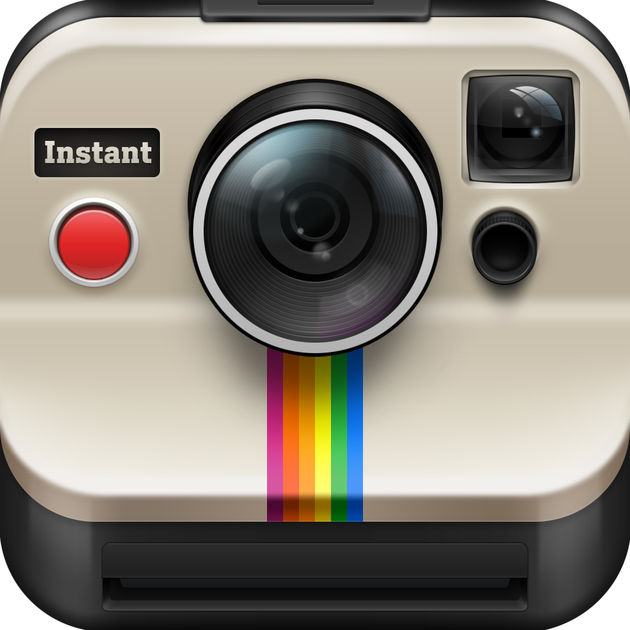 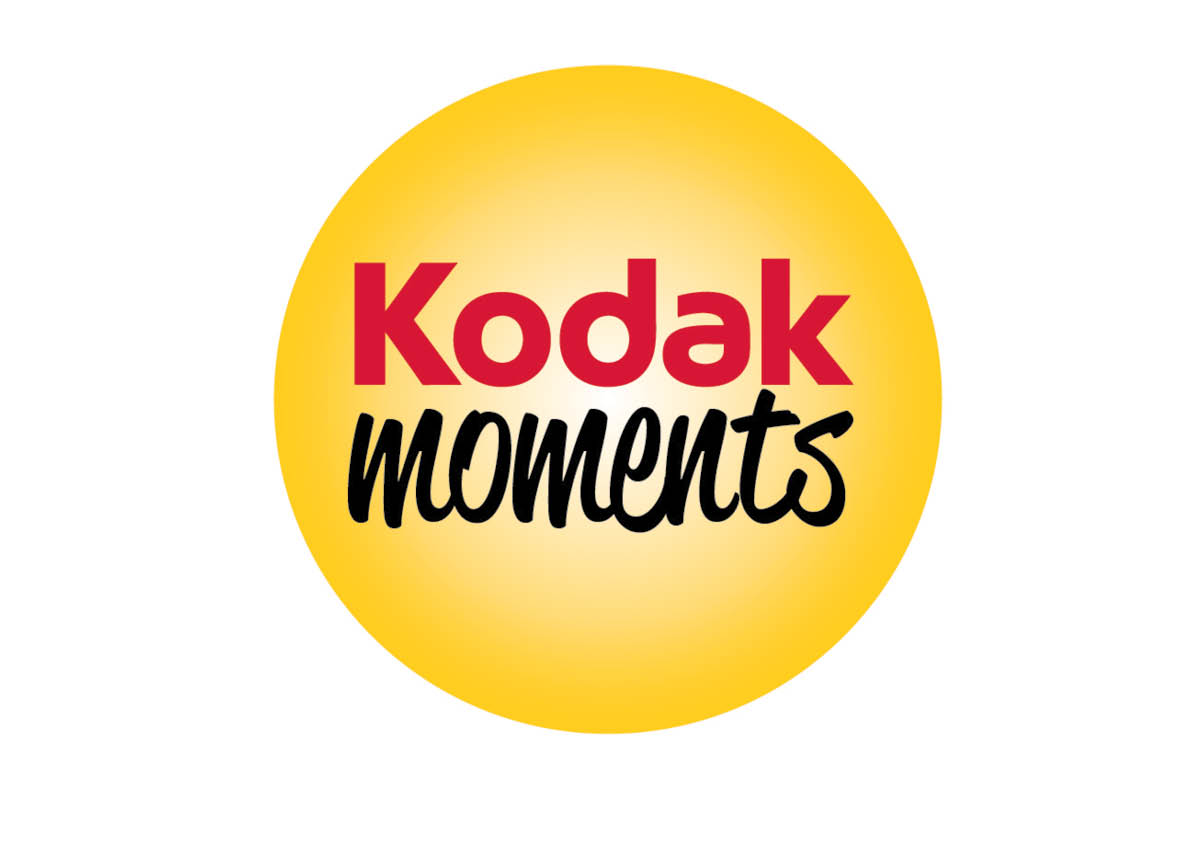 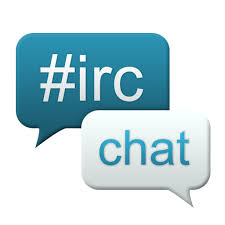 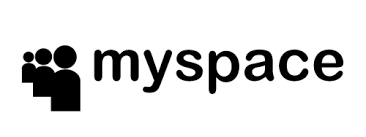 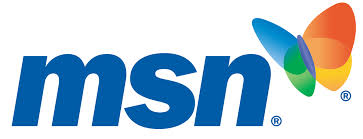 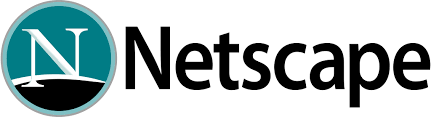 Hva skjer nå?
Kompleksitetskurve
KOMPLEKSITET
TID
2000
2015
2018
2022
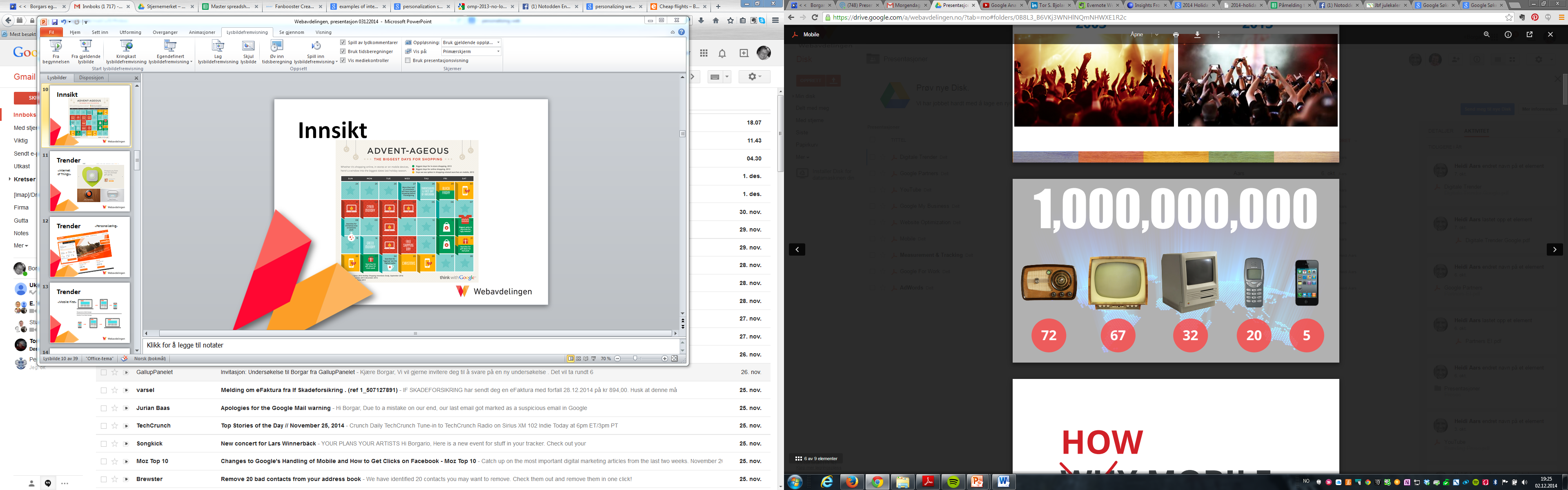 Big data
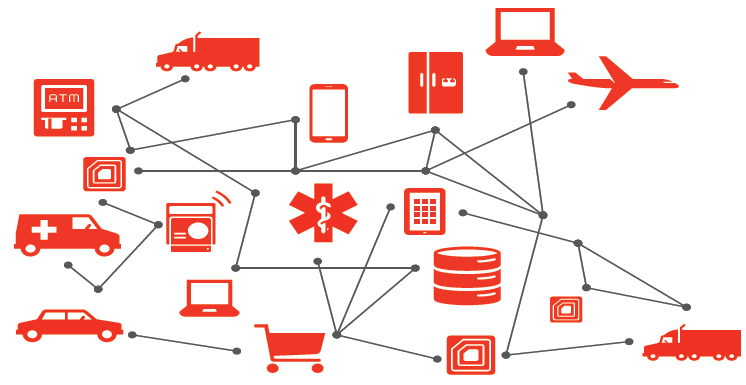 Personifisering
Personifisering gir mer relevant kommunikasjon
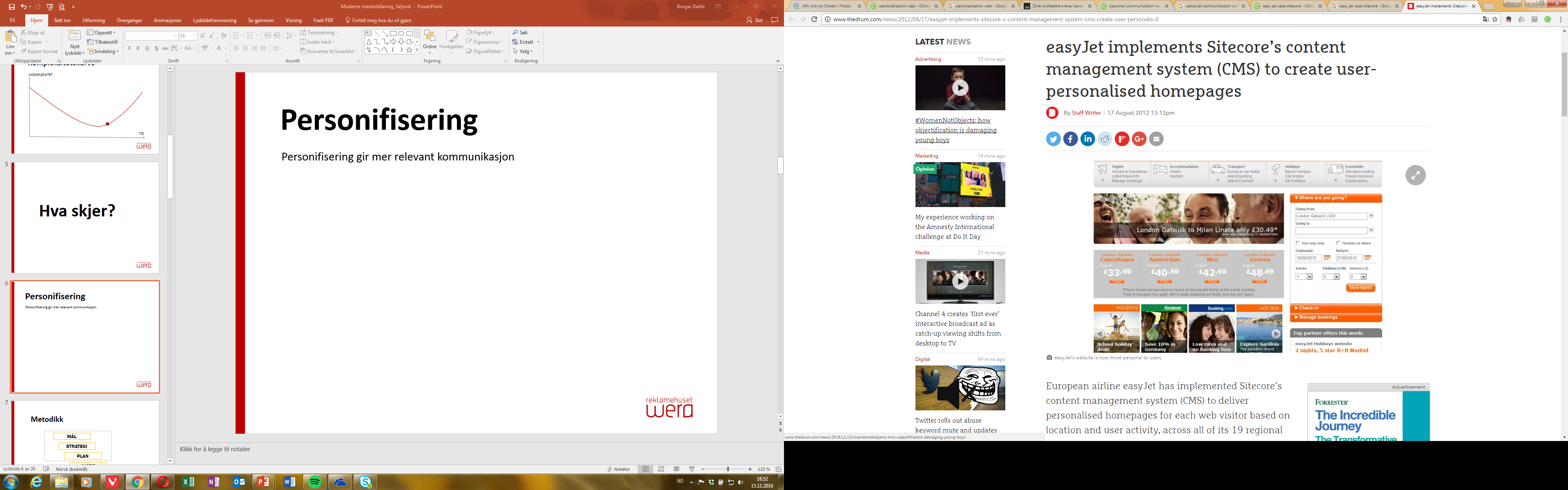 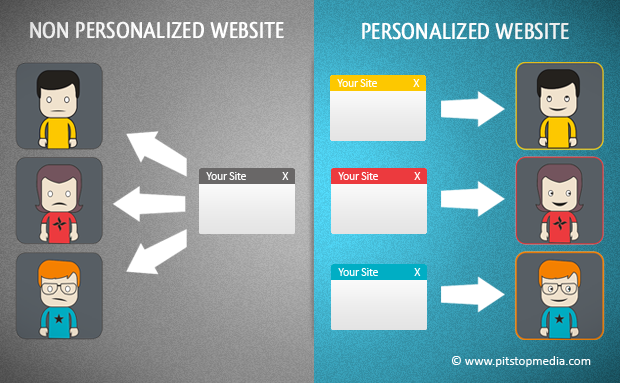 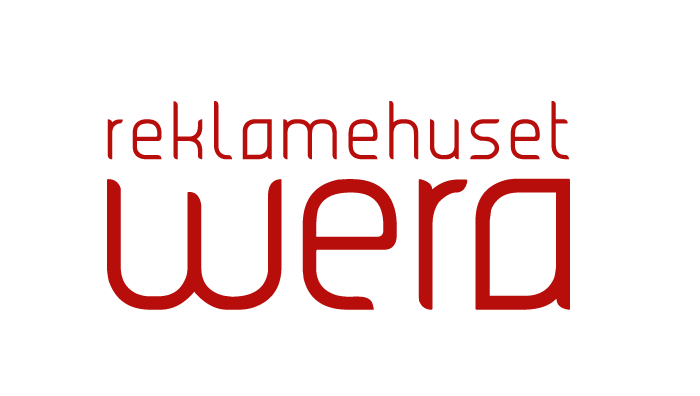 Remarketing
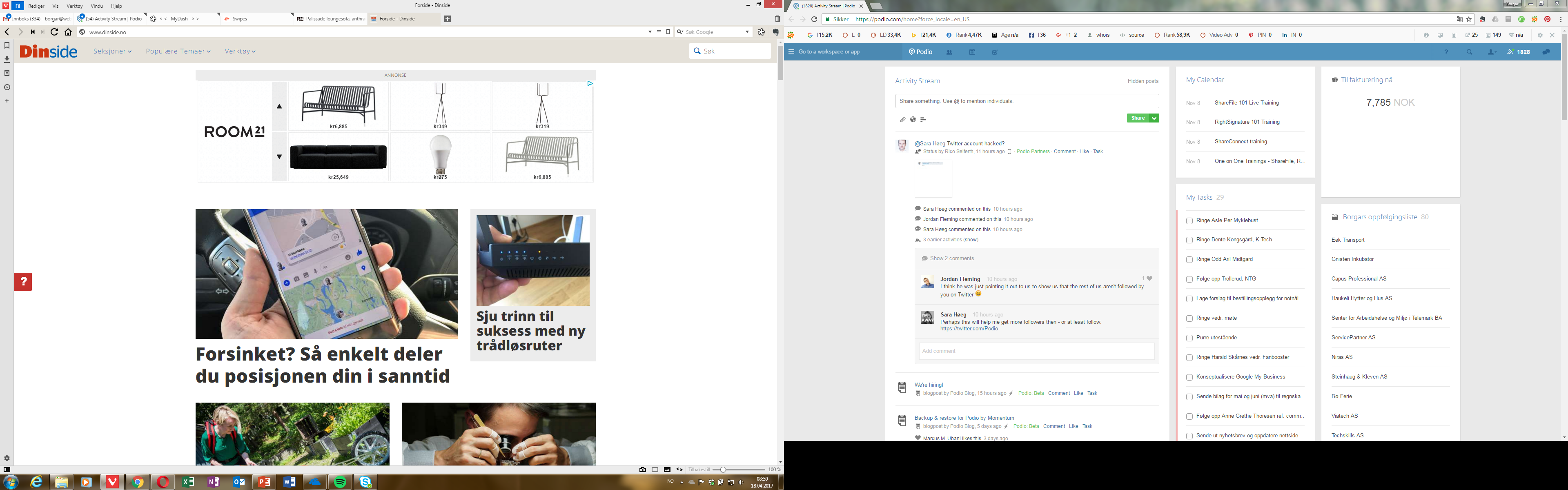 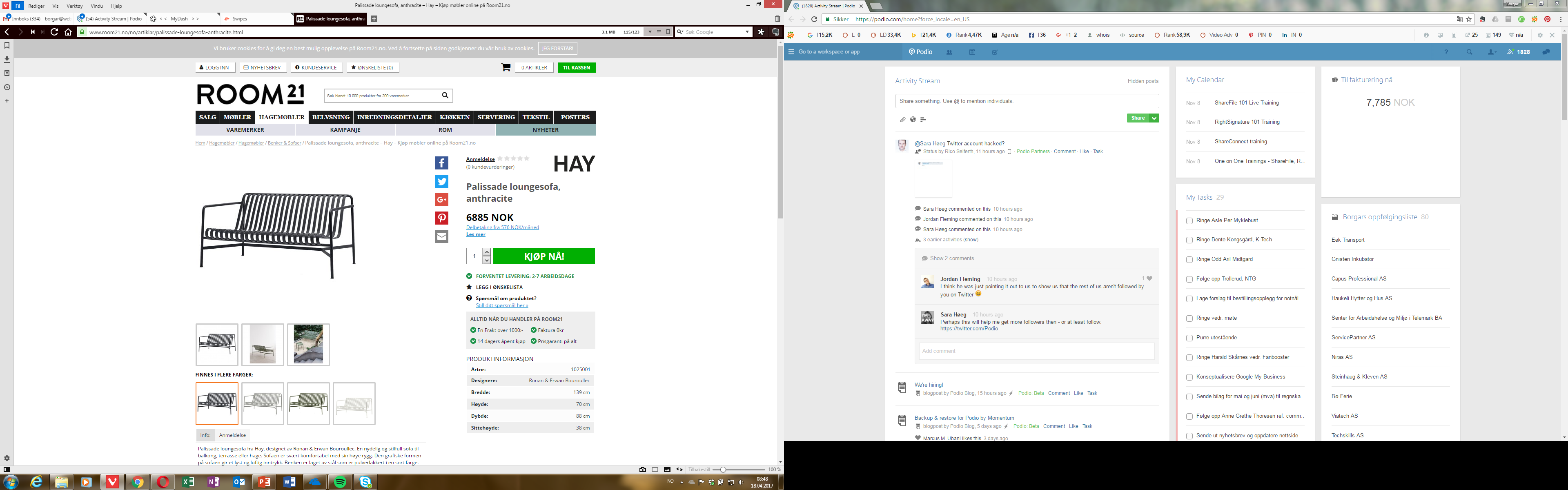 Kunde-data
Tingenes internett
Kunde-data
Big data
Tingenes internett
Kunde-data
Kunstig intelligens
Big data
Tingenes internett
Personalisering
Kunde-data
Kunstig intelligens
Big data
Tingenes internett
Virtuell virkelighet
Personalisering
Kunde-data
Kunstig intelligens
Big data
Tingenes internett
Virtuell virkelighet
Personalisering
Virtuell virkelighet
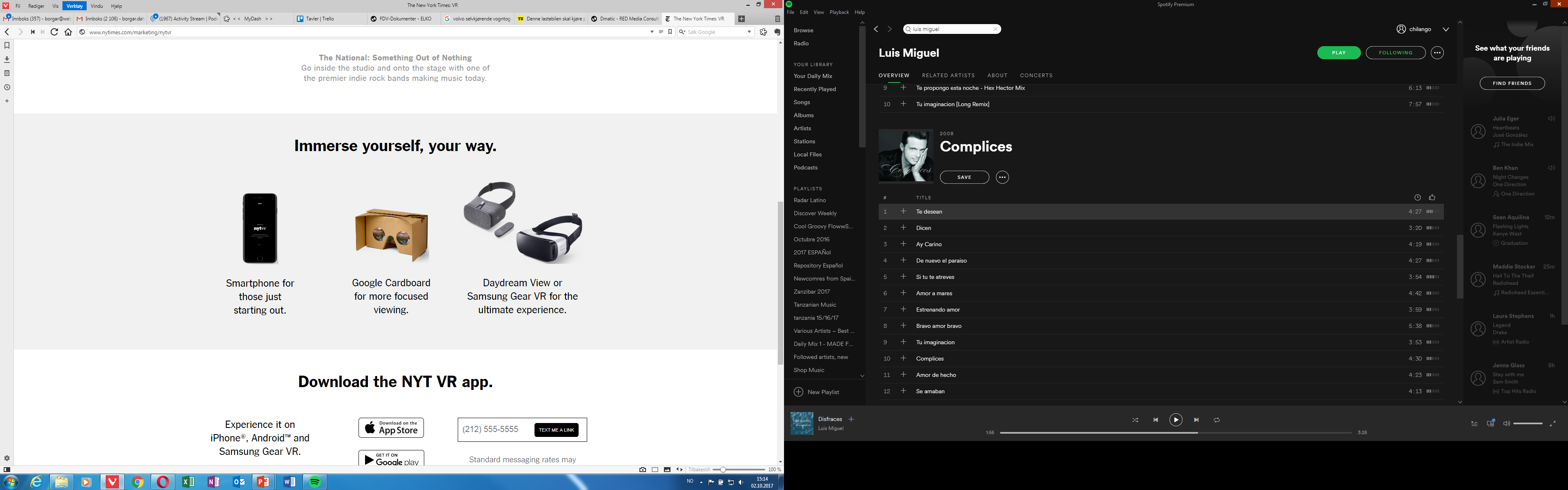 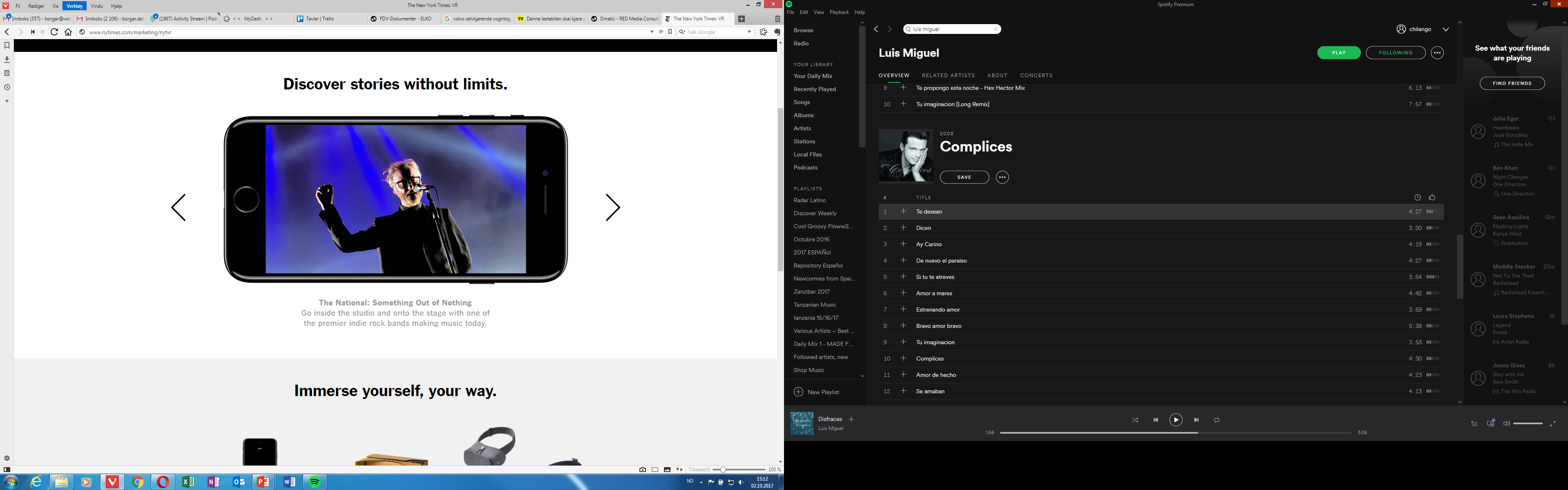 Virtuell virkelighet
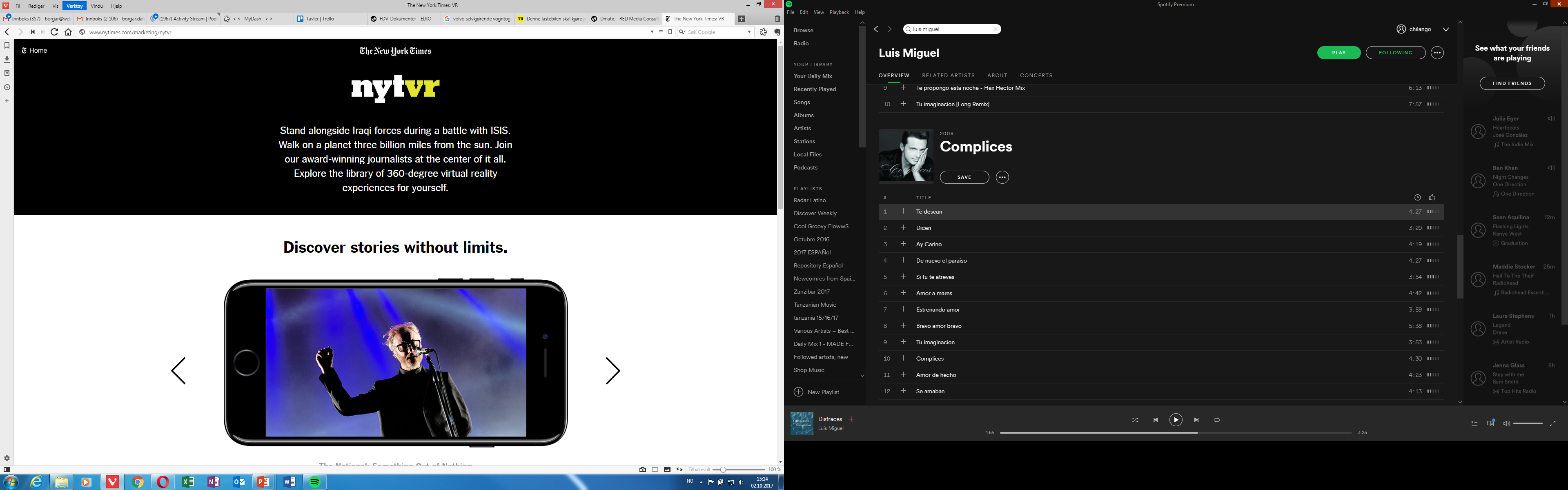 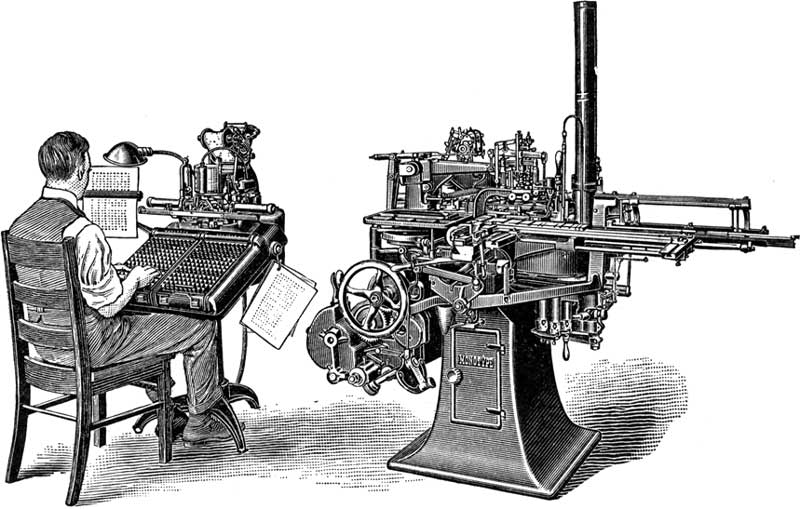 Alt startet i 1895…
Fra Wera til «Reklamehuset Wera»Hvorfor?
Tar toget til synligheten…
Intervjuet alle ansatte
Nye og gamle kunder
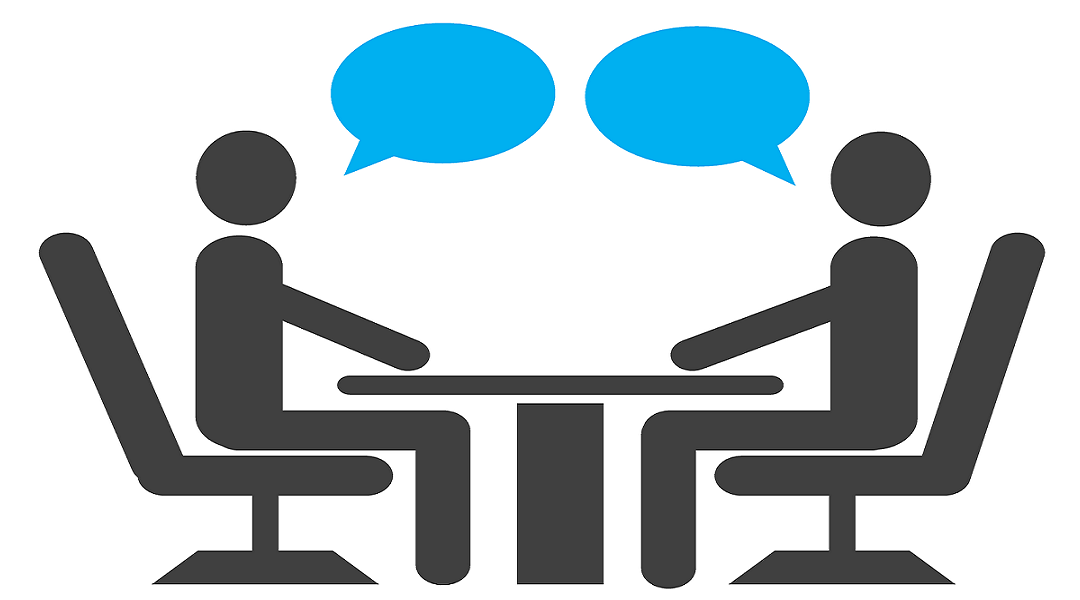 Jeg spurteHva er vår identitet?
«Forklar hvem vi er til naboen som aldri har hørt om oss»
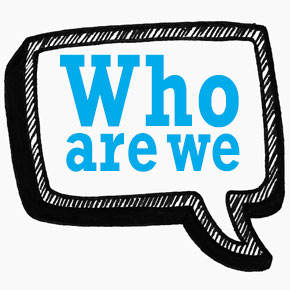 Hvem var vi – mente de?
Markedsmateriell og profilering
Lang historie med trykkeri og nå med reklame
Kataloger og visittkort
Profilering
Strategi
Reklamehus med inhouse trykkeri
design
webdesign
Trykksaker
Komplett reklamehus
Totalleverandør av markedsføring
1) Reklamebyrå med trykkeri?2) Eller trykkeri med reklamebyrå?
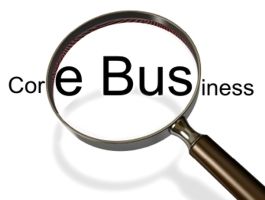 Trykkeri vs Reklamebyrå
50 / 50
«Telemarks eneste reklamebyrå med eget trykkeri»
#Kreativ
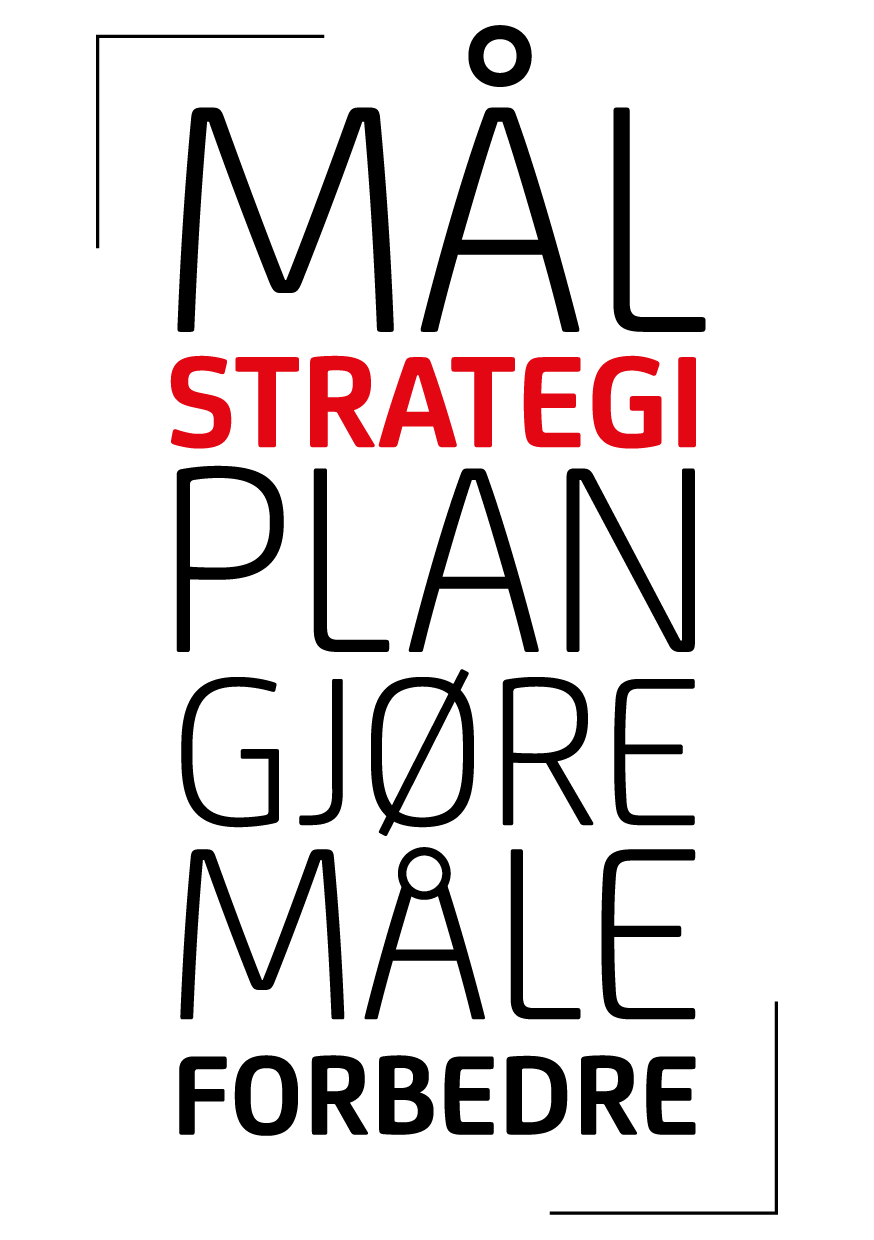 En profil er til for å brukes
kopper
Dmèr
Inhouse branding
blokker
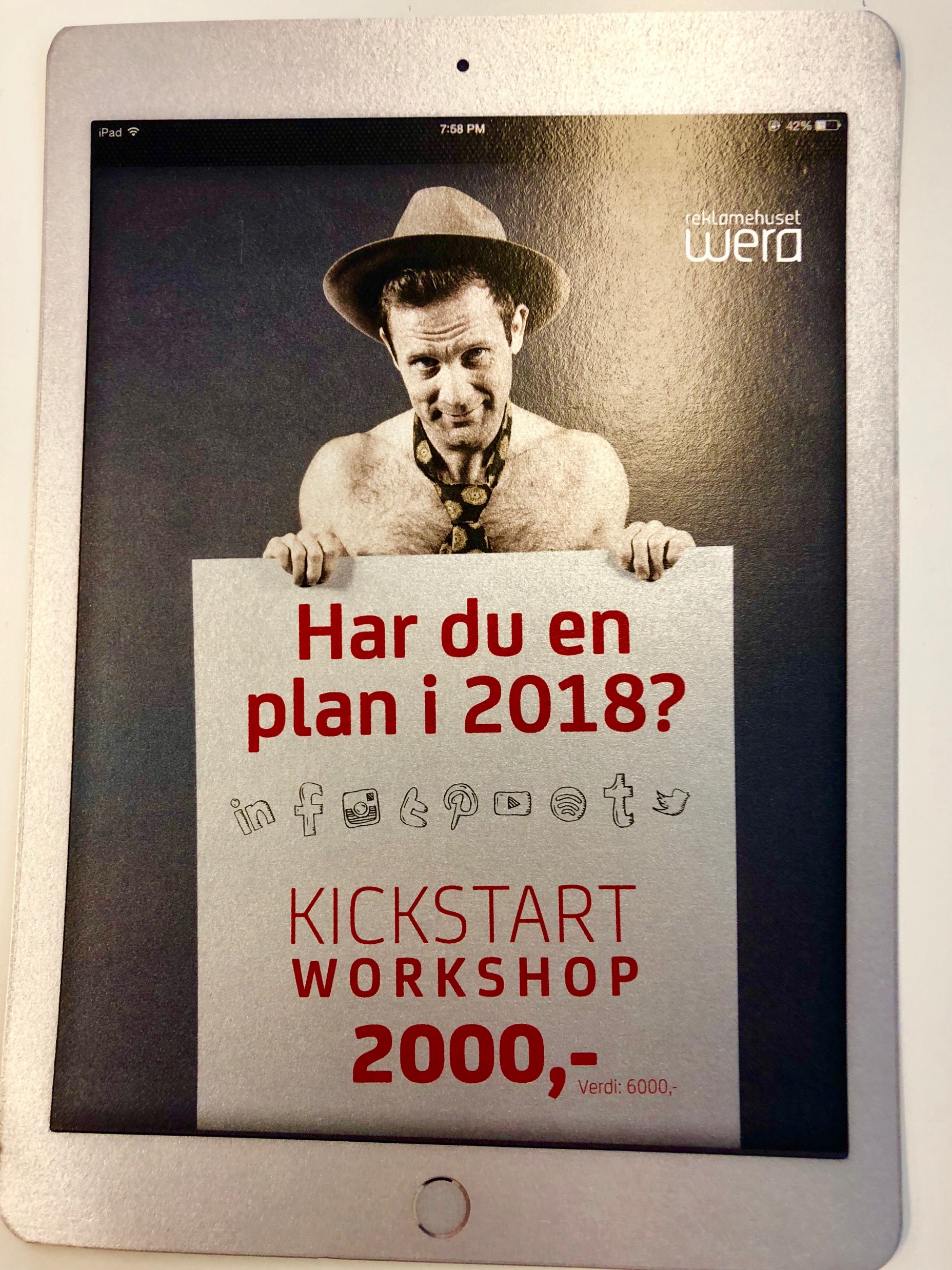 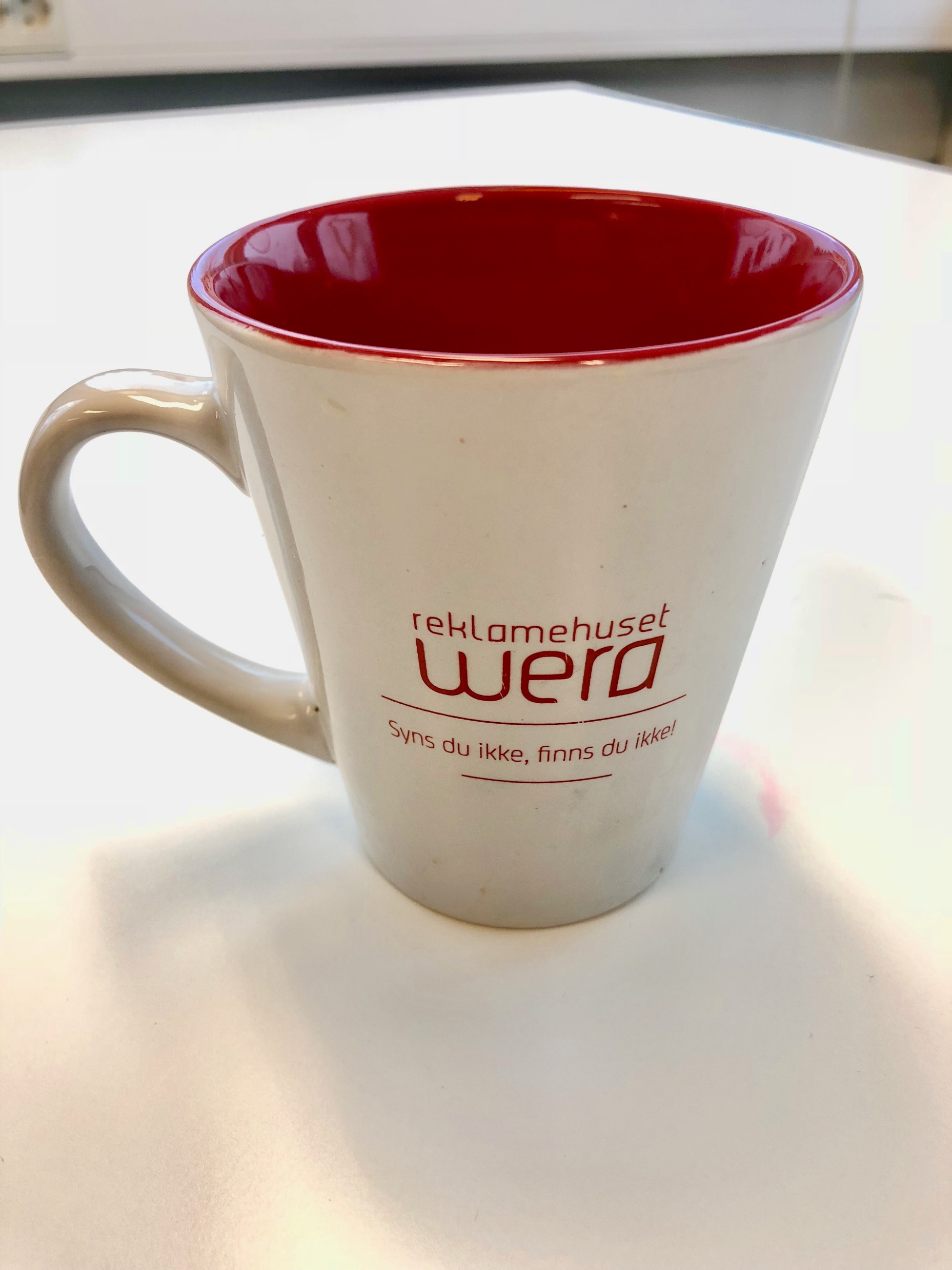 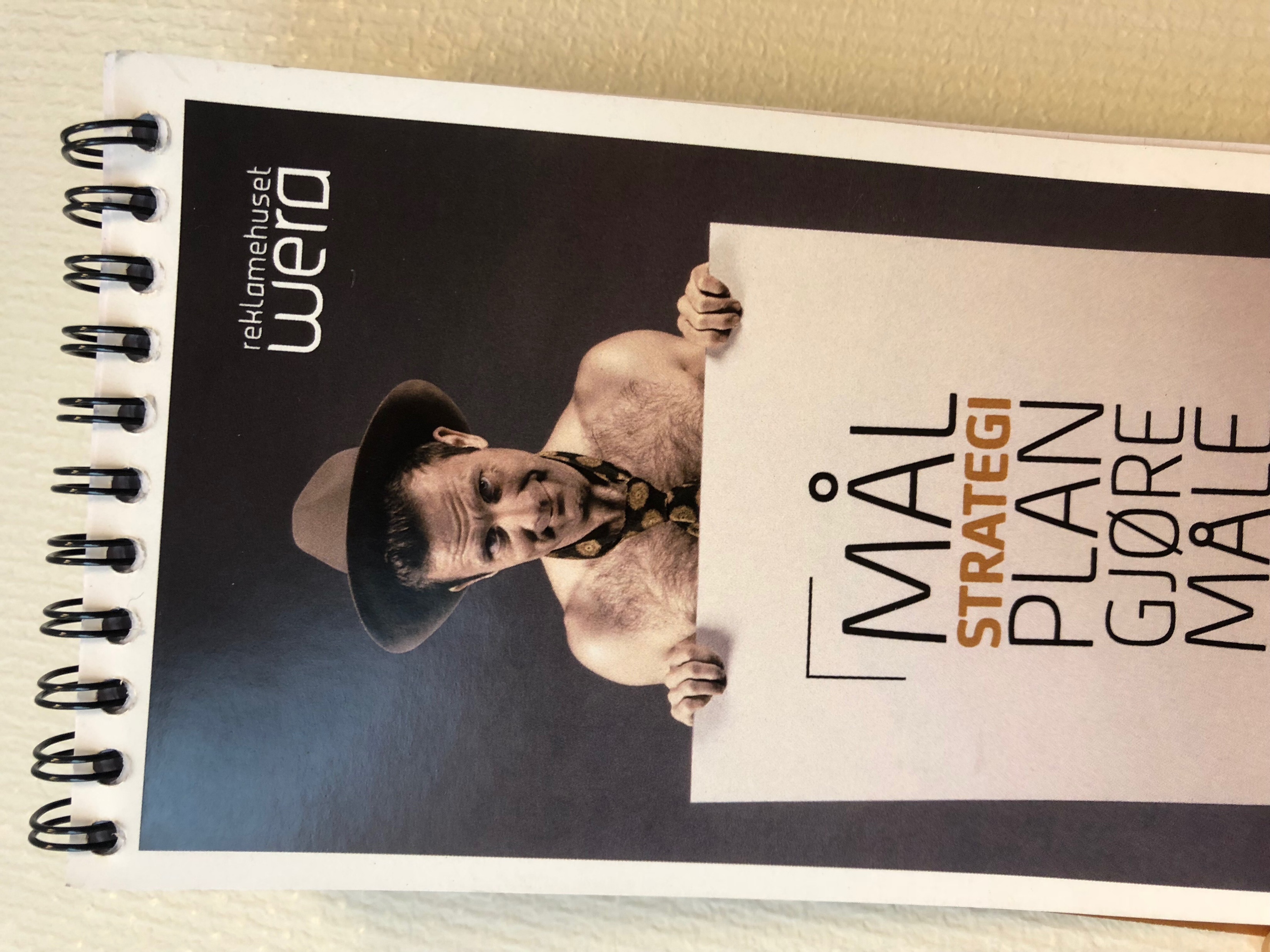 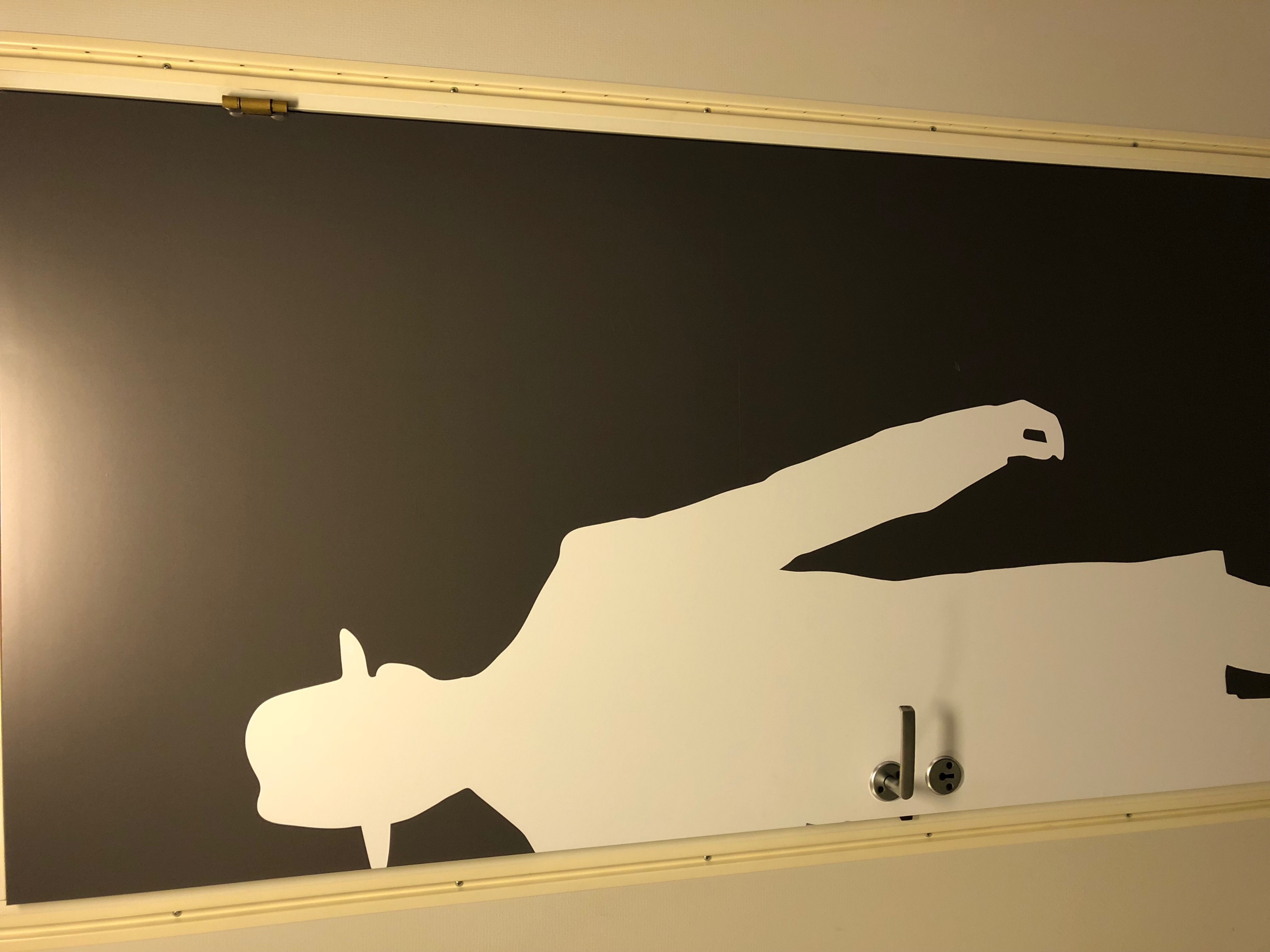 Eventer
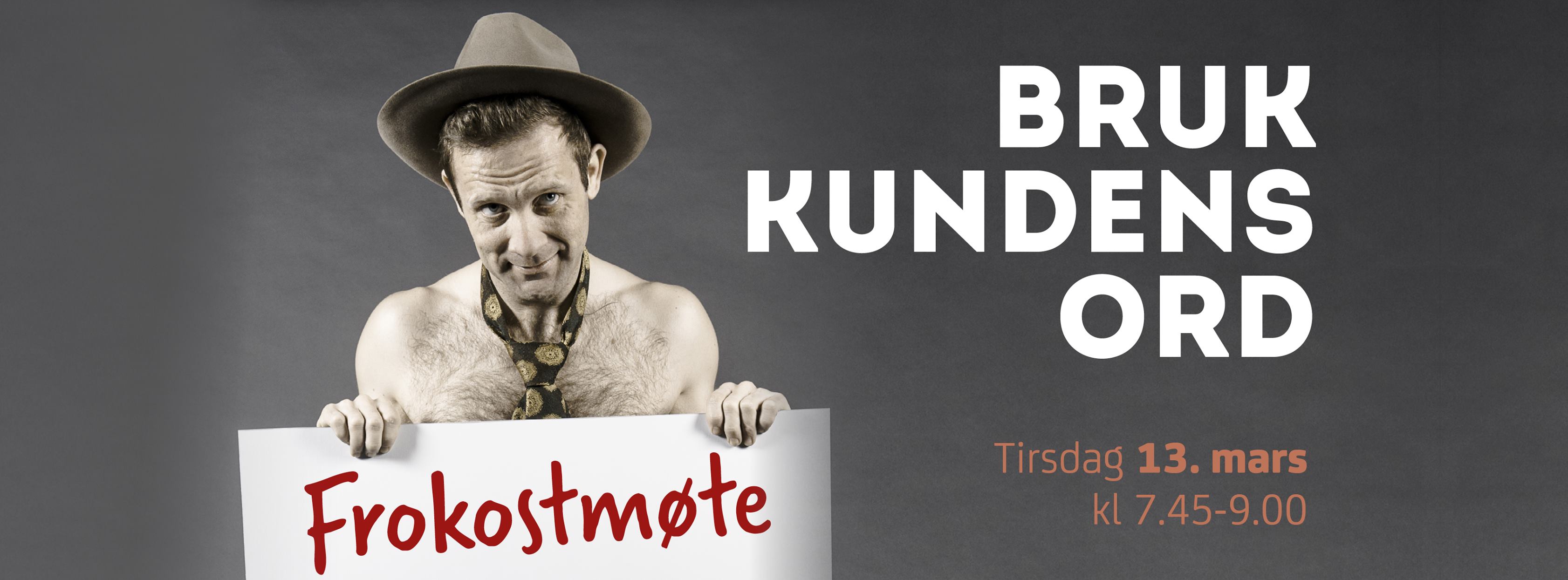 Jobbe smartere – ikke raskere
Fremtidens markedsplan – vær målrettet!
Tema + Budskap
Hvem
Kostnad
Kanal
Når
Målgruppe*
Mål
*
Beskriv også målgruppen (kjønn, alder, interesse, lokasjon, handlemønstre etc)
Beskriv kunden / målgruppene dine
Gi kunden et navn
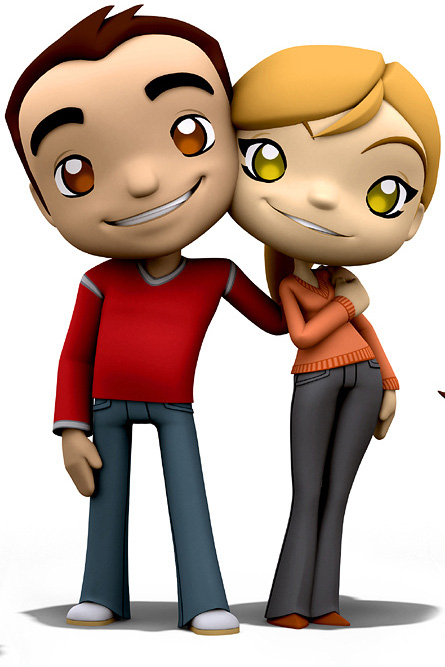 Geografi
Kjønn
Alder
Familiesituasjon
Yrke
Liker oss på Facebook
Er på nyhetsbrevEr kundeHar vært kunde tidligere
STATUS
DEMOGRAFI
Hvilken kanal
Tidspunkt / Dag
Hvor ofte
Kjøpsprosess
INTERESSER
Handlemønstre
«Syns du ikke finns du ikke»
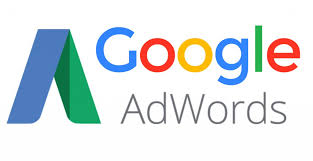 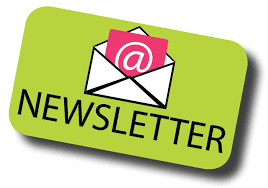 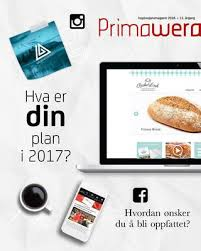 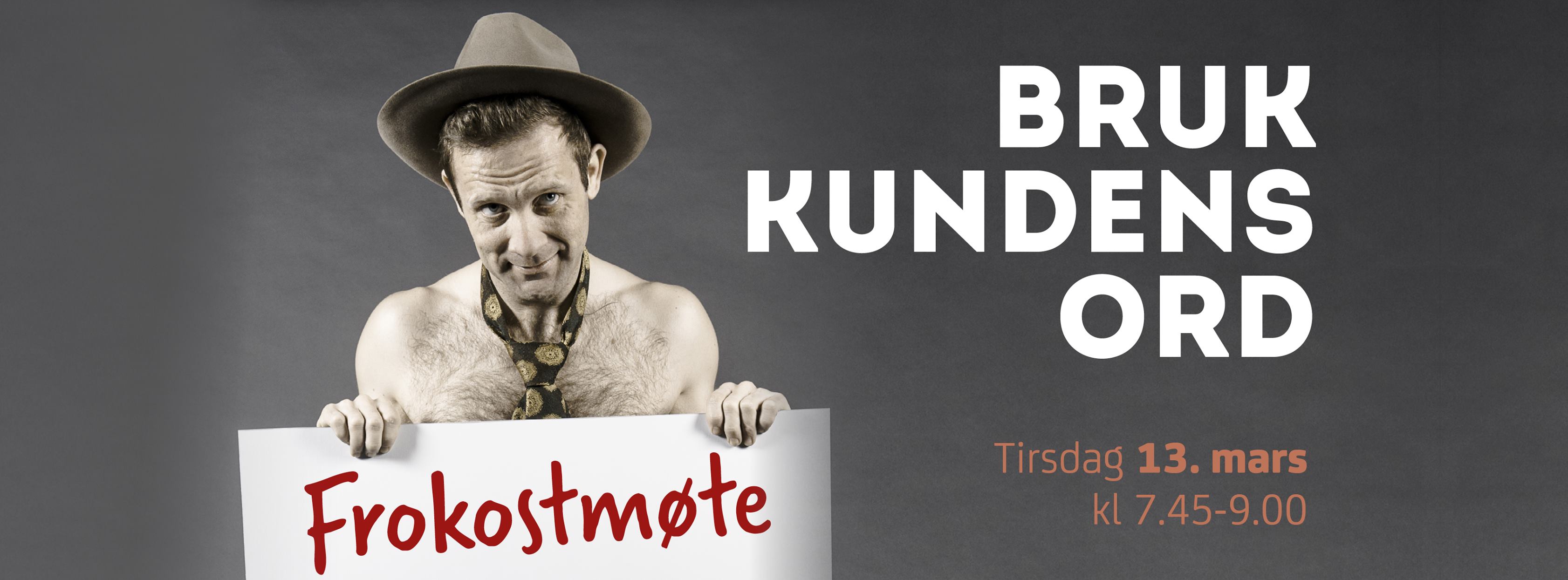 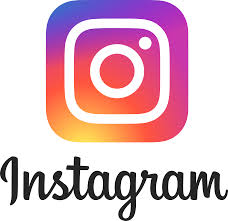 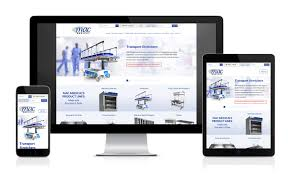 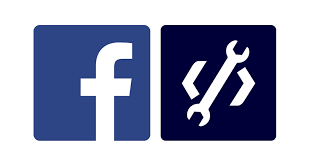 Teachdon`tPreach
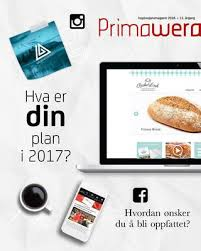 2005
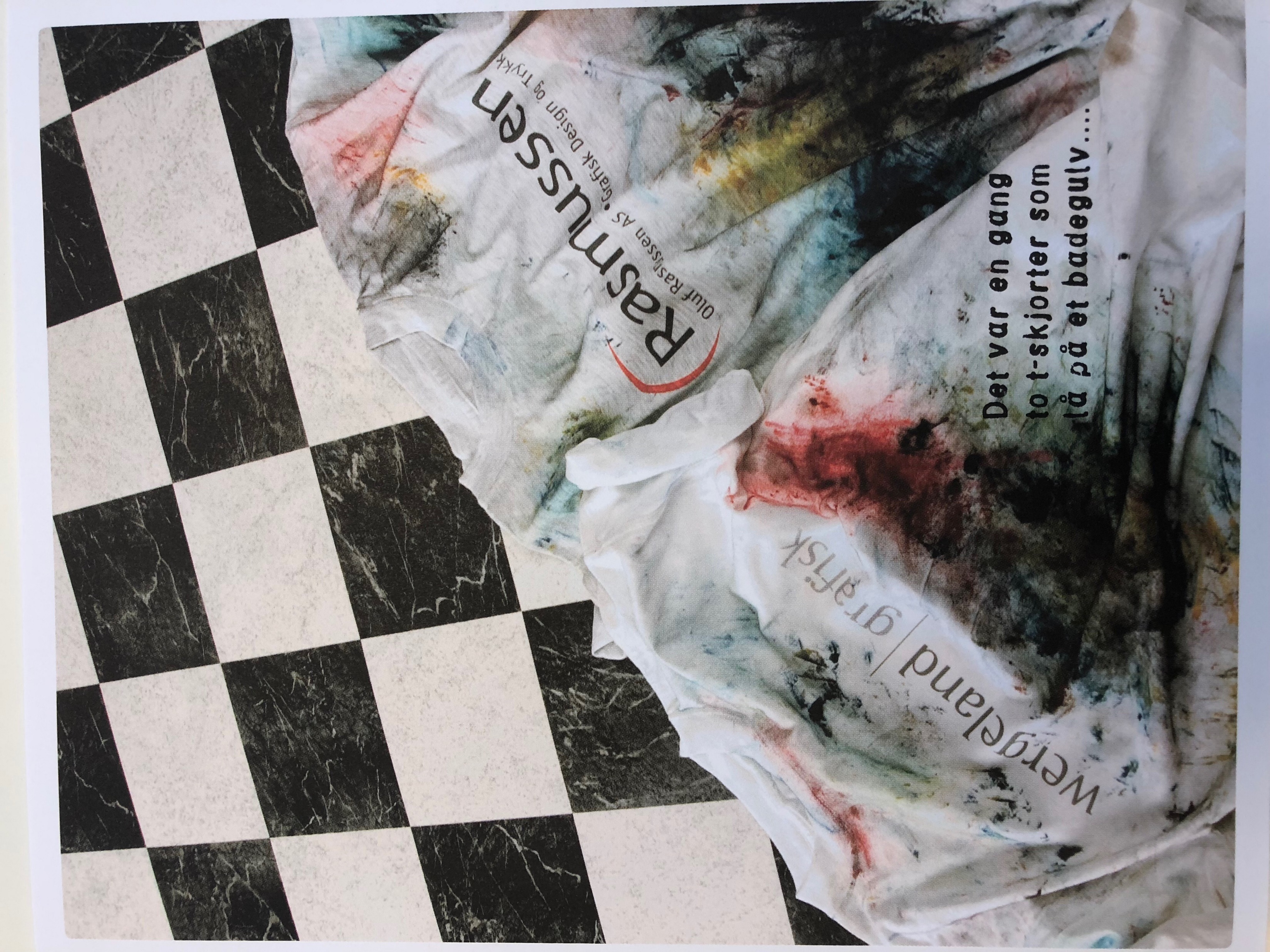 2017
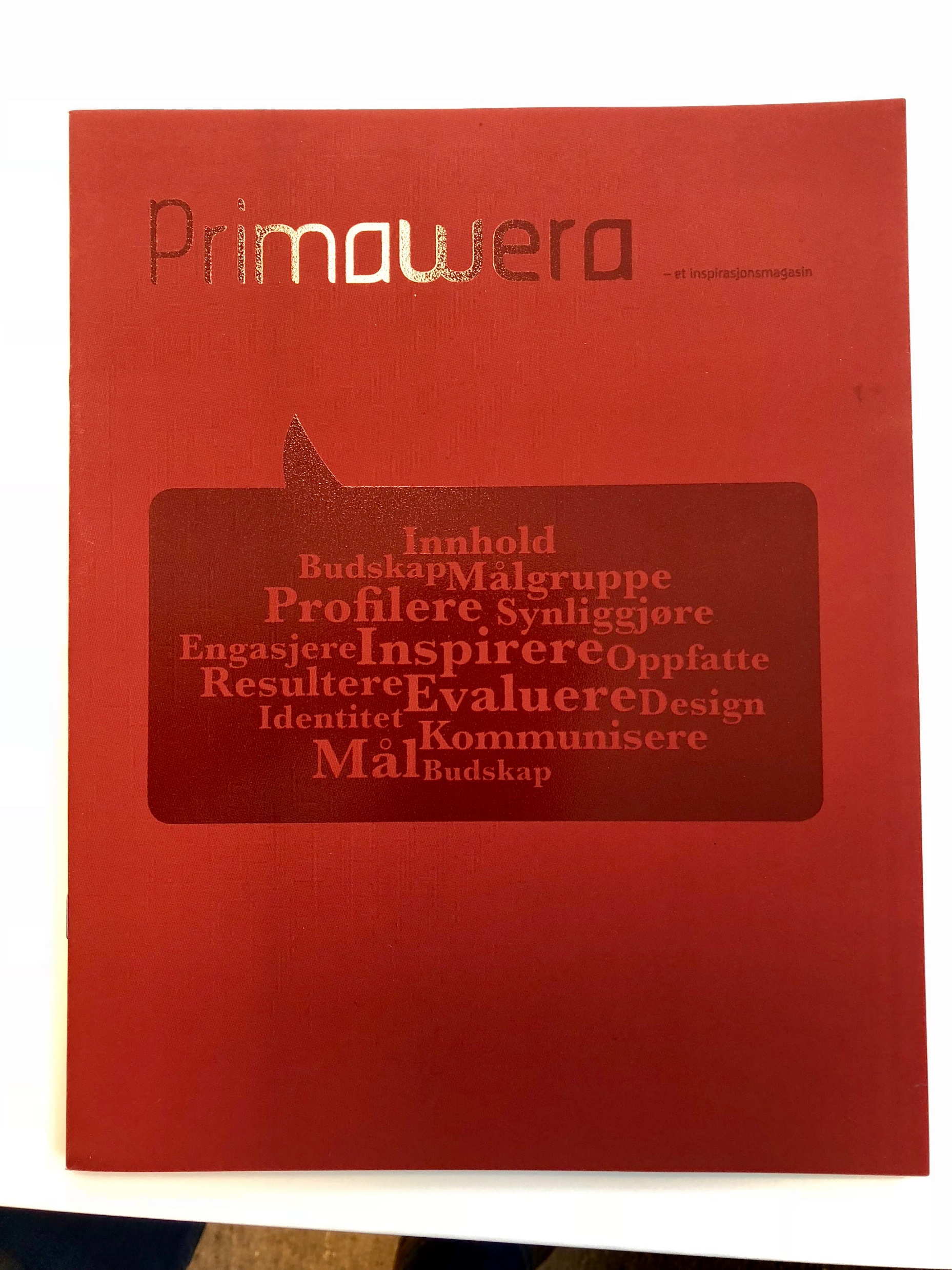 2015
2016
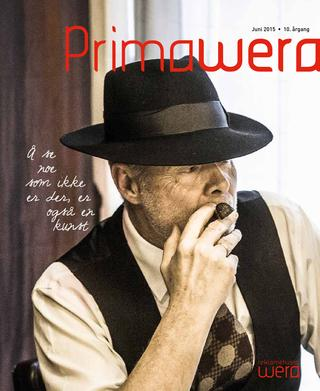 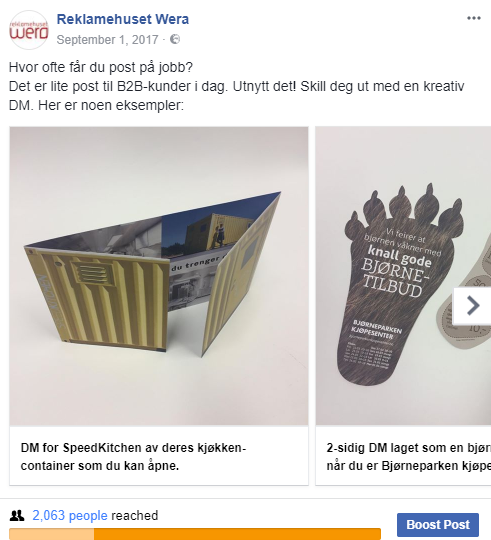 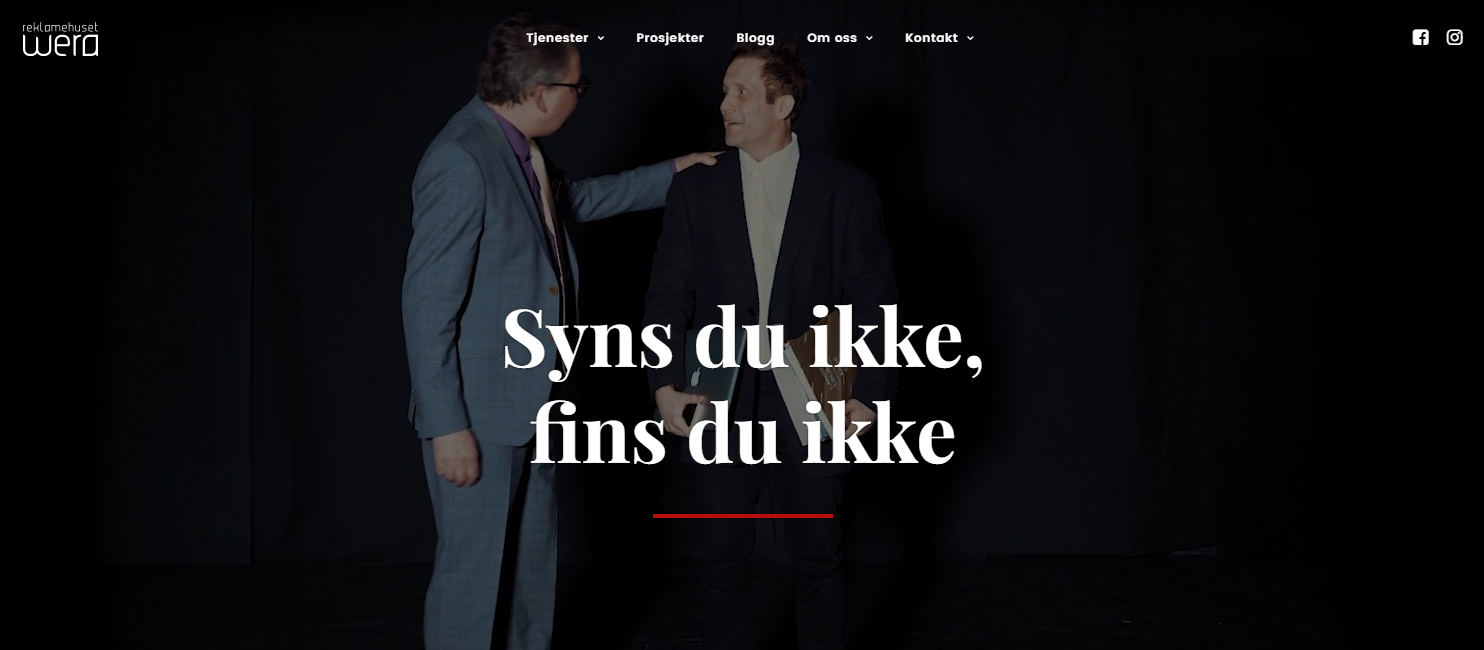 Bruksanalyse av hjemmesiden -
Gjenbruke innhold
SEO & ordvalg – bruks kundes ord
Hvorfor være der?
Spør heller – hvorfor ikke?
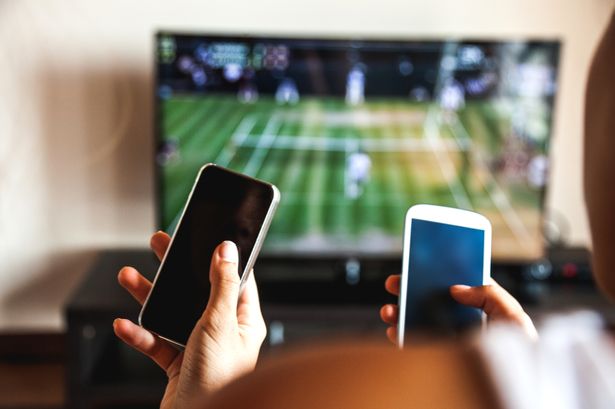 Behandle en B2B kunde som en B2C kunde
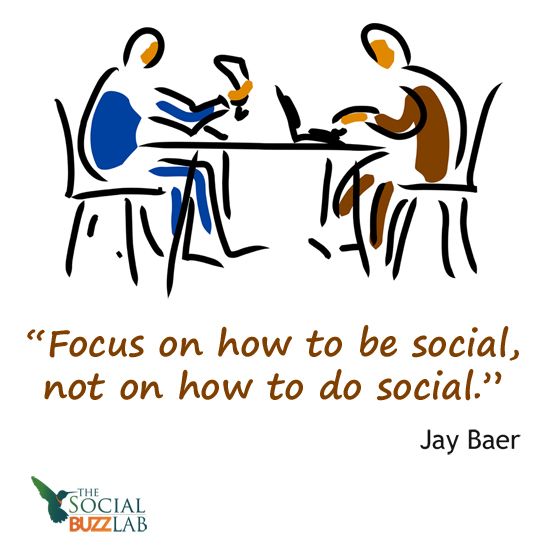 1%
10%...
med video
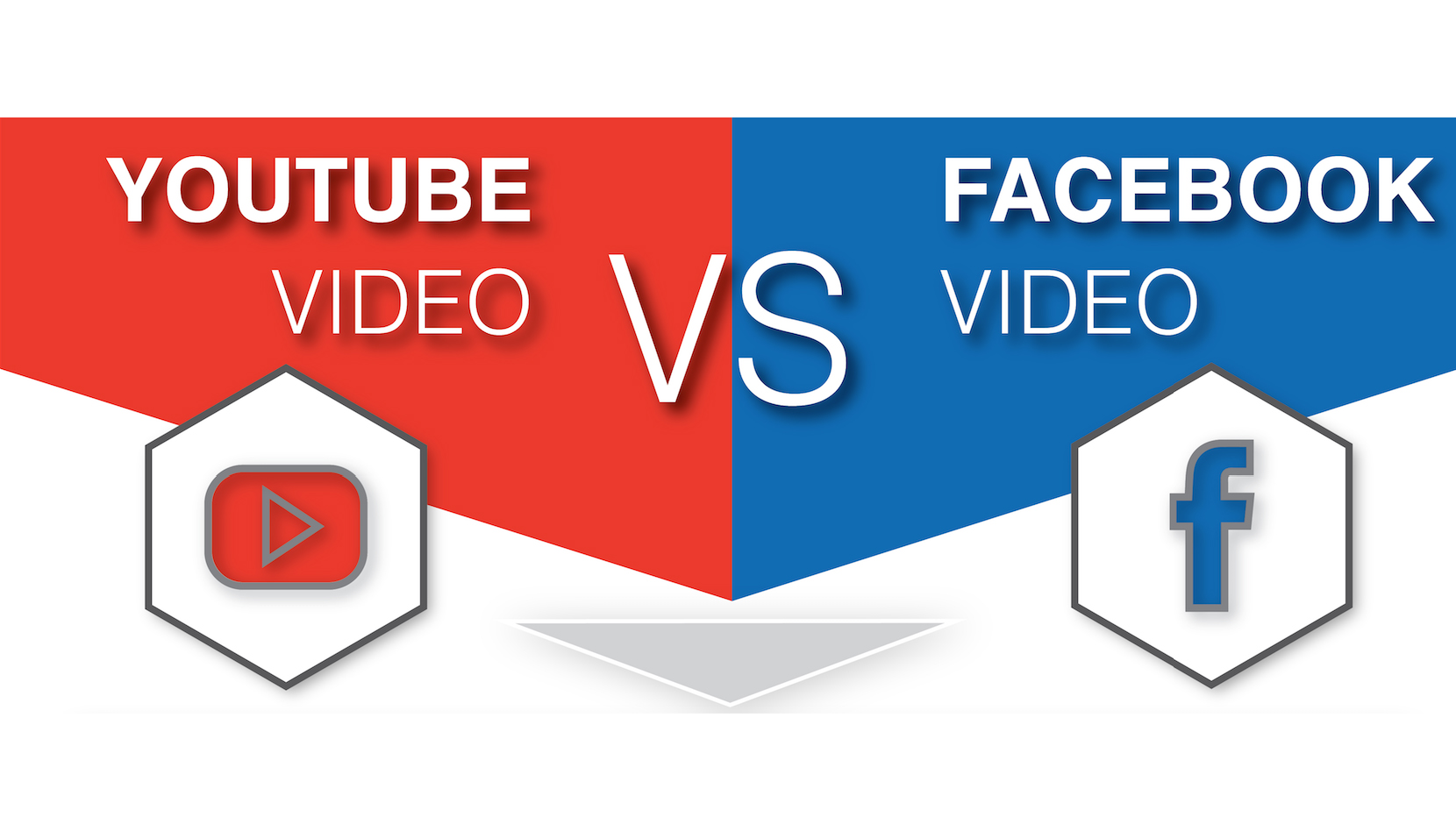 Strategisk planlegging av innhold
Minimum 2 innlegg pr uke ( 1 sosial og en med kunnskap)
Minimum 1 video pr måned
1 innlegg på InstaG pr mnd
DM i alle utsendelser på trykk
Frokostmøte ca 3 ganger i året
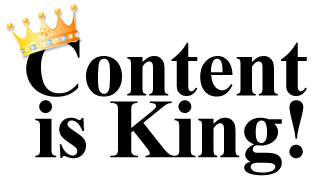 Innhold som skaper verdi for kunden
Konkurranse
Julekalender
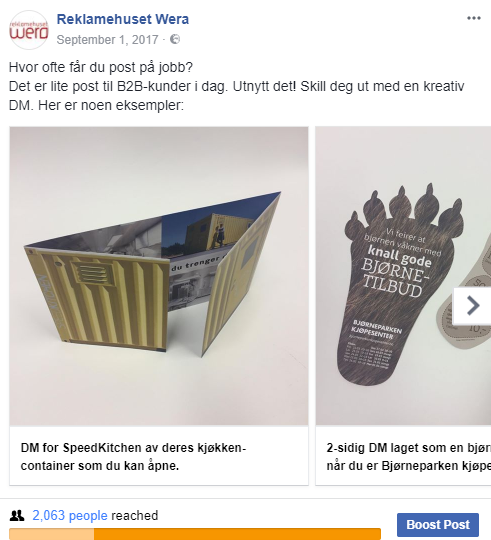 Gode landingsider?
Landingside:
Kampanje:
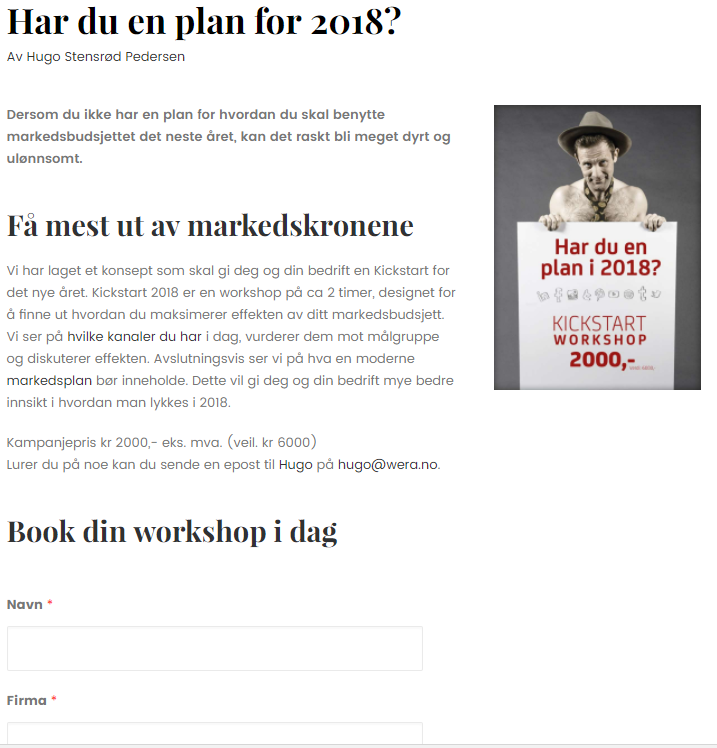 Eksempel på god kunde-kampanje
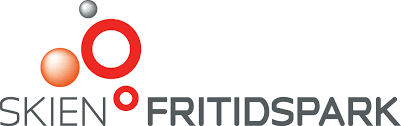 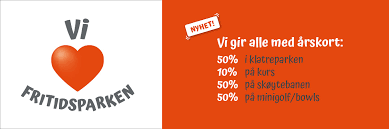 Ikke lov å kreve deling
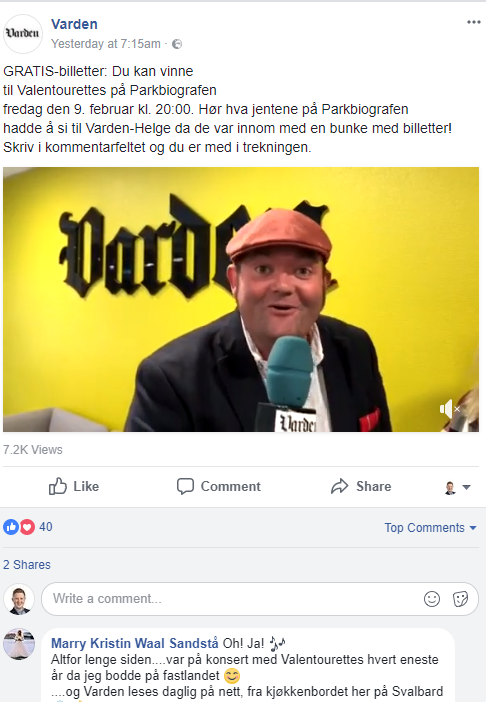 Nye «regler» kom i fjor
Ikke si «lik», del gjerne , kommenter
Men heller skap dialog og engasjement
Ikke glem hverdagen……
Relevant innhold er godt innhold- du bruker av kundens egen tid -
Hjelp kundene til å bli kjent med deg, stole på deg og like deg!
Hvordan jobber vi med innhold i facebook
Hva er en digital strategi?
Digital- strategi er..
Digital-strategi er ikke en markedsplan- men forteller hvordan vi skal kommunisere
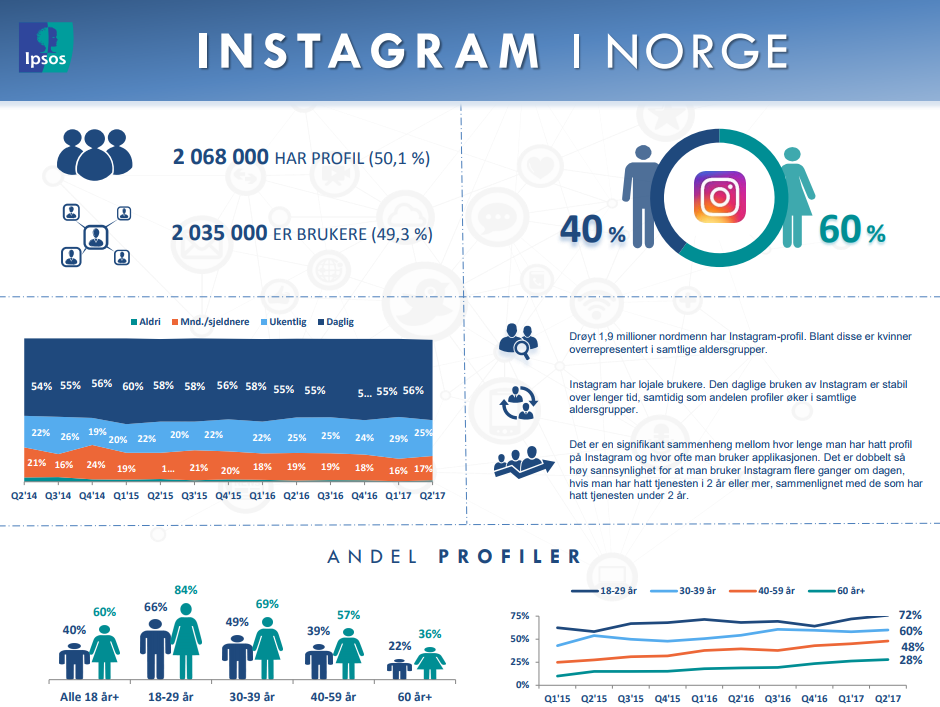 Litt om ulike digitale kanaler
Strategiske #`s
Beskriv kunden / målgruppene dine
Gi kunden et navn
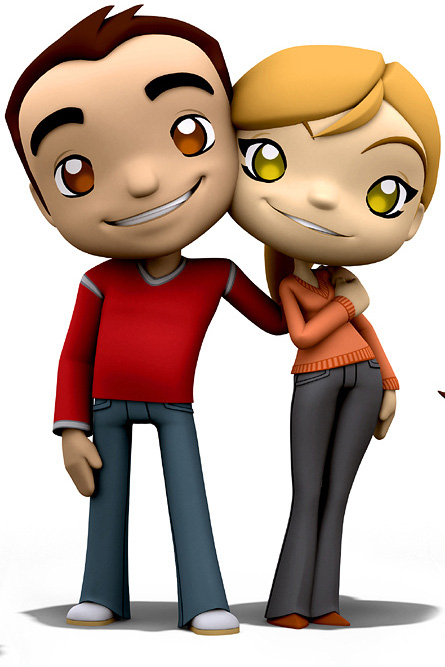 Geografi
Kjønn
Alder
Familiesituasjon
Yrke
Liker oss på Facebook
Er på nyhetsbrevEr kundeHar vært kunde tidligere
STATUS
DEMOGRAFI
Hvilken kanal
Tidspunkt / Dag
Hvor ofte
Kjøpsprosess
INTERESSER
Handlemønstre
Ikke glem kundeservice
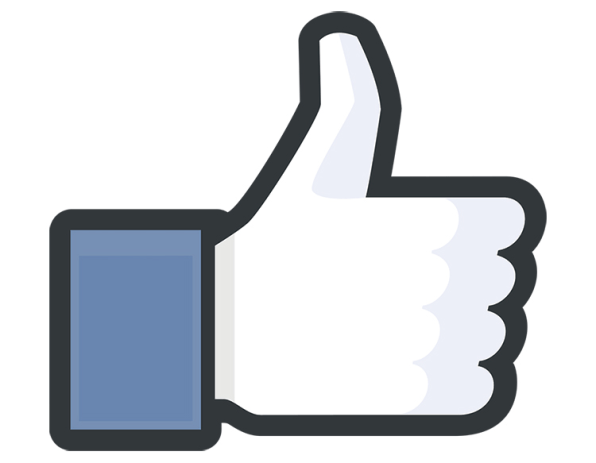 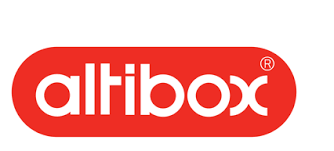 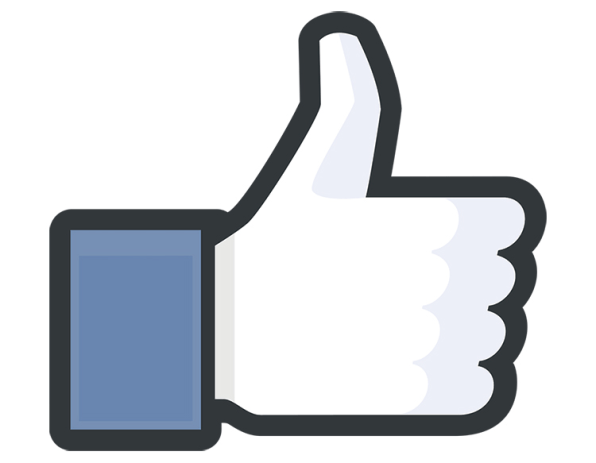 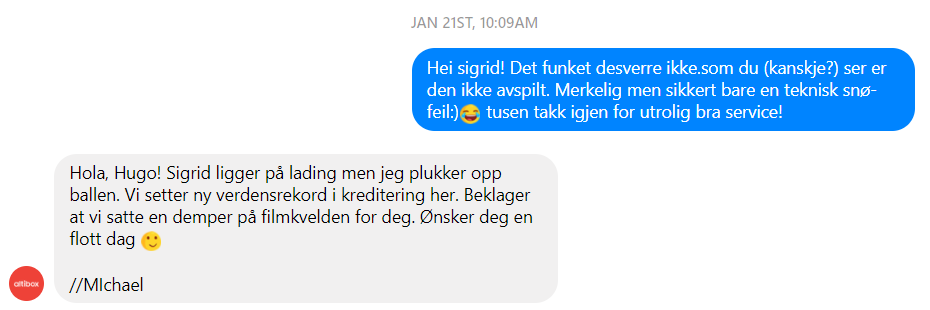 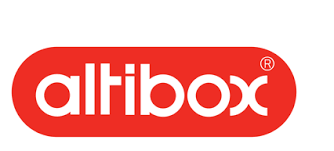 Konvertering
https://www.youtube.com/watch?v=3Sk7cOqB9Dk
Utvikling likes på Facebook:
Tidspunkt på engasjement:
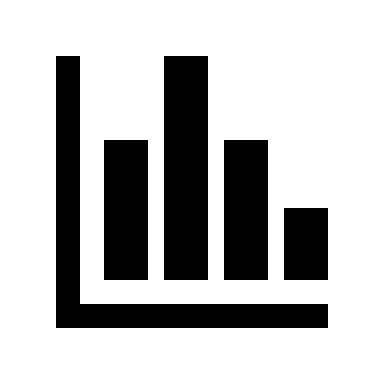 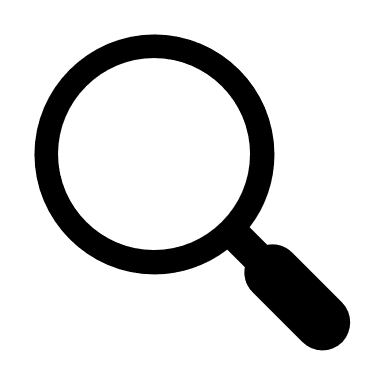 Hjemmesiden?
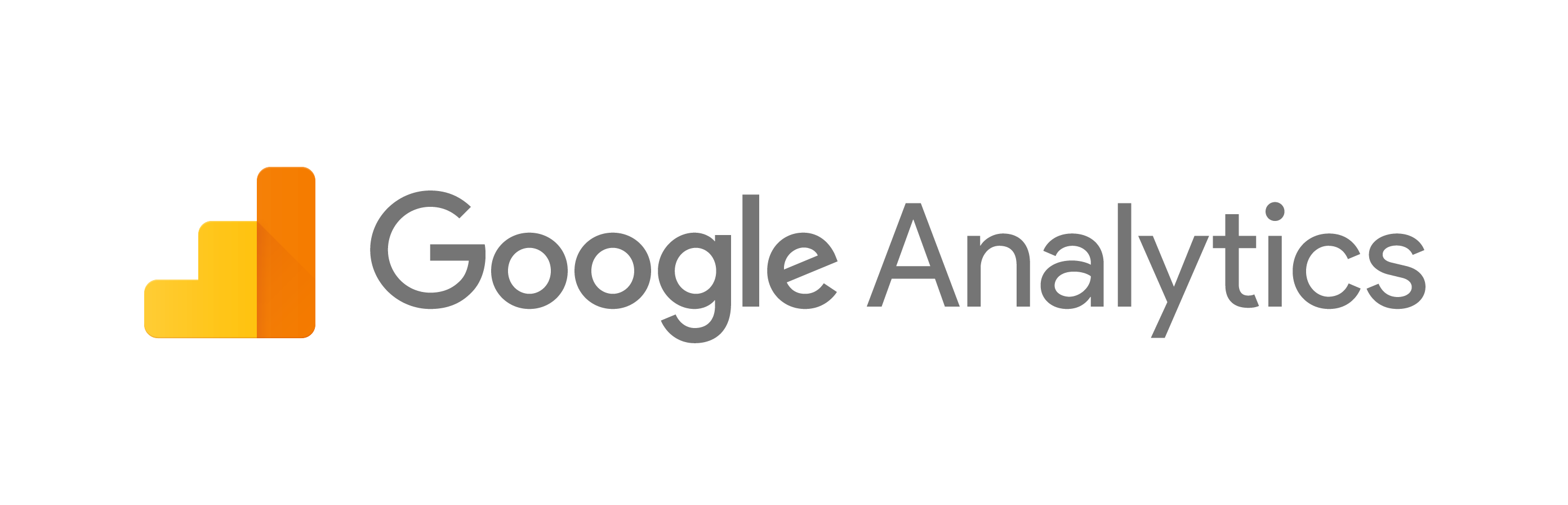 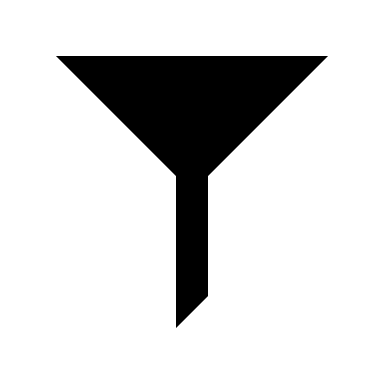 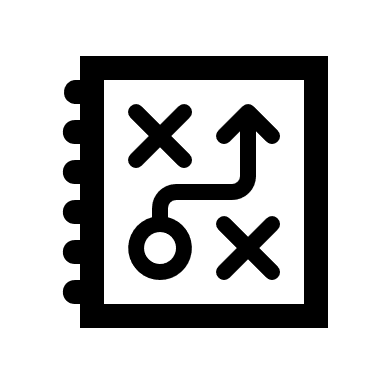 Er ikke alt…..Merkevaren din er like viktig
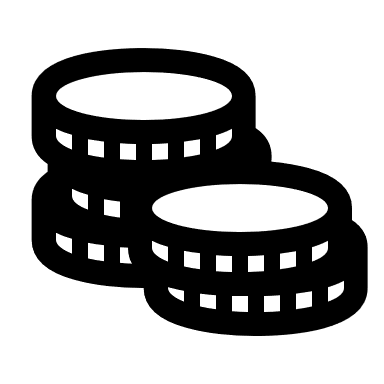 Eksempel på målrettet kommunikasjon…som ikke sikkert var så bra likevell??
https://www.youtube.com/watch?v=2s27w_2K3O4
Litt research skader ikke
Digitalt er ikke alltid svaret..«Mobilen» er nesten «fullMen postkassa til kunden er nesten tom…spesielt lørdag…
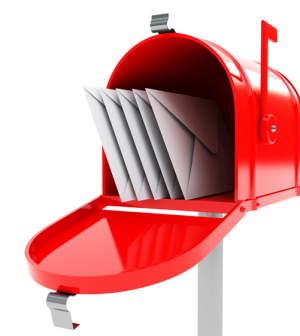 Helt til slutt:
3 tips for å skrive på sosiale medier
#1
VÆR OPPRIKTIG
#2
SKAP NOE
MENINGSFYLT
#3
UREDD
VÆR
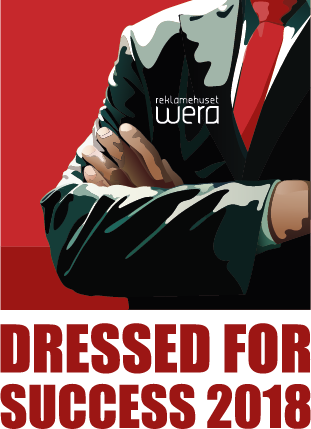 Takk for meg og lykke til!
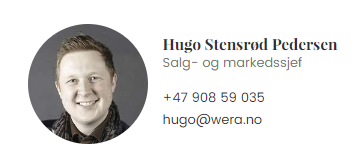